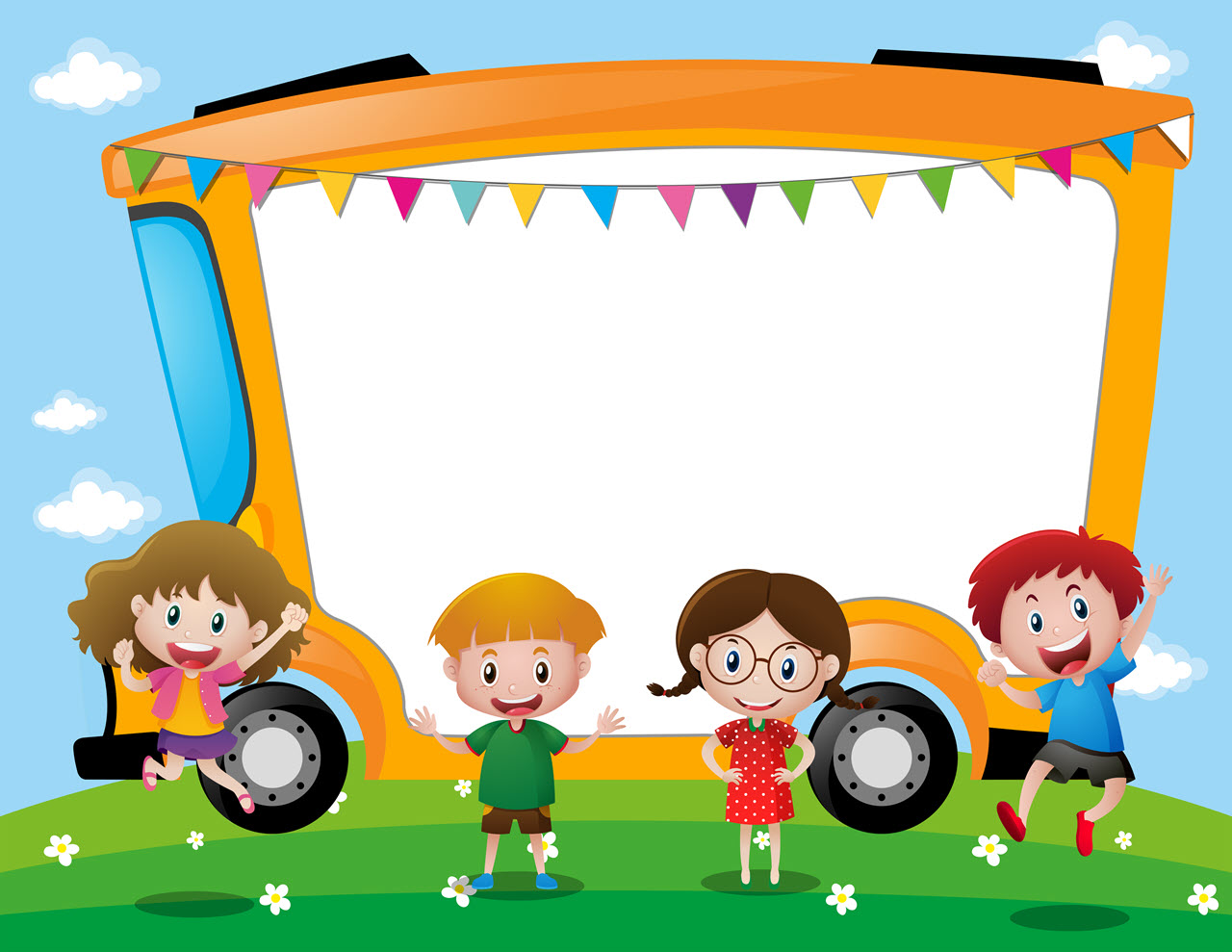 CHÀO MỪNG CÁC EM HỌC SINH LỚP 2 
ĐÃ ĐẾN VỚI TIẾT 
MĨ THUẬT
TRÒ CHƠI
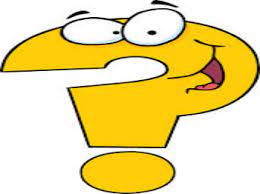 THI GIẢI ĐỐ
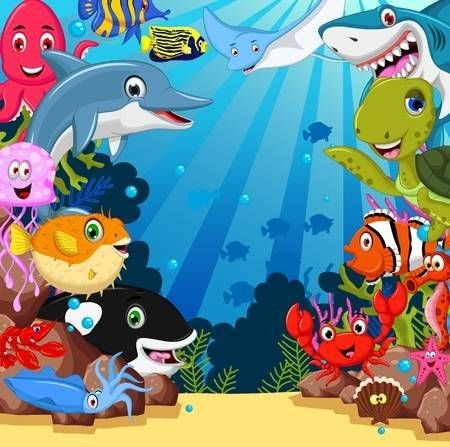 ĐỘI CÁ MẬP
ĐỘI CÁ HEO
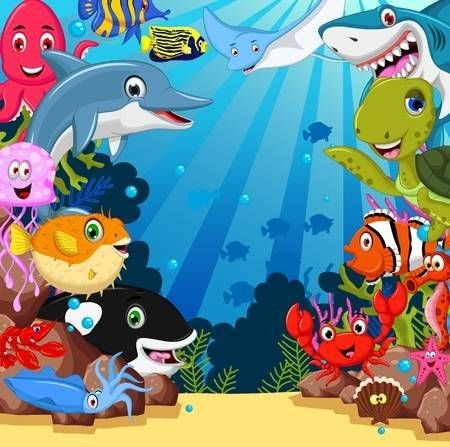 Là gì nhỉ?
Rõ ràng chẳng phải nồi canh
Thế mà vị mặn, nước xanh, cá nhiều?
Câu trả lời của chúng tớ là BIỂN XANH!
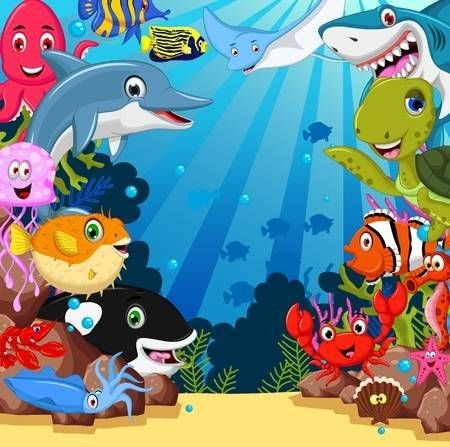 Cầu gì không bắc ngang sôngKhông trèo qua suối lại chồng trên mâyHiện lên giữa bụi mưa bayGiữa quầng nắng tỏa, đoán ngay cầu gì?
Câu trả lời của chúng tớ là CẦU VỒNG
Là gì nhỉ?
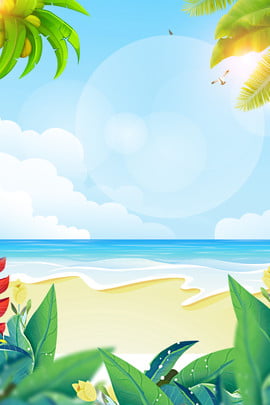 CHỦ ĐỀ : ĐẠI  DƯƠNG  MÊNH  MÔNG
Bài 1: BẦU TRỜI VÀ BIỂN 
( 2 tiết )
Kể tên các màu, pha được màu
 và chỉ ra được màu đậm, màu nhạt.
Tạo được bức tranh thiên nhiên có sử dụng
 màu đậm, màu nhạt.
Bước đầu phân tích được sự phối hợp màu đậm, 
   nhạt trong tranh, ảnh.
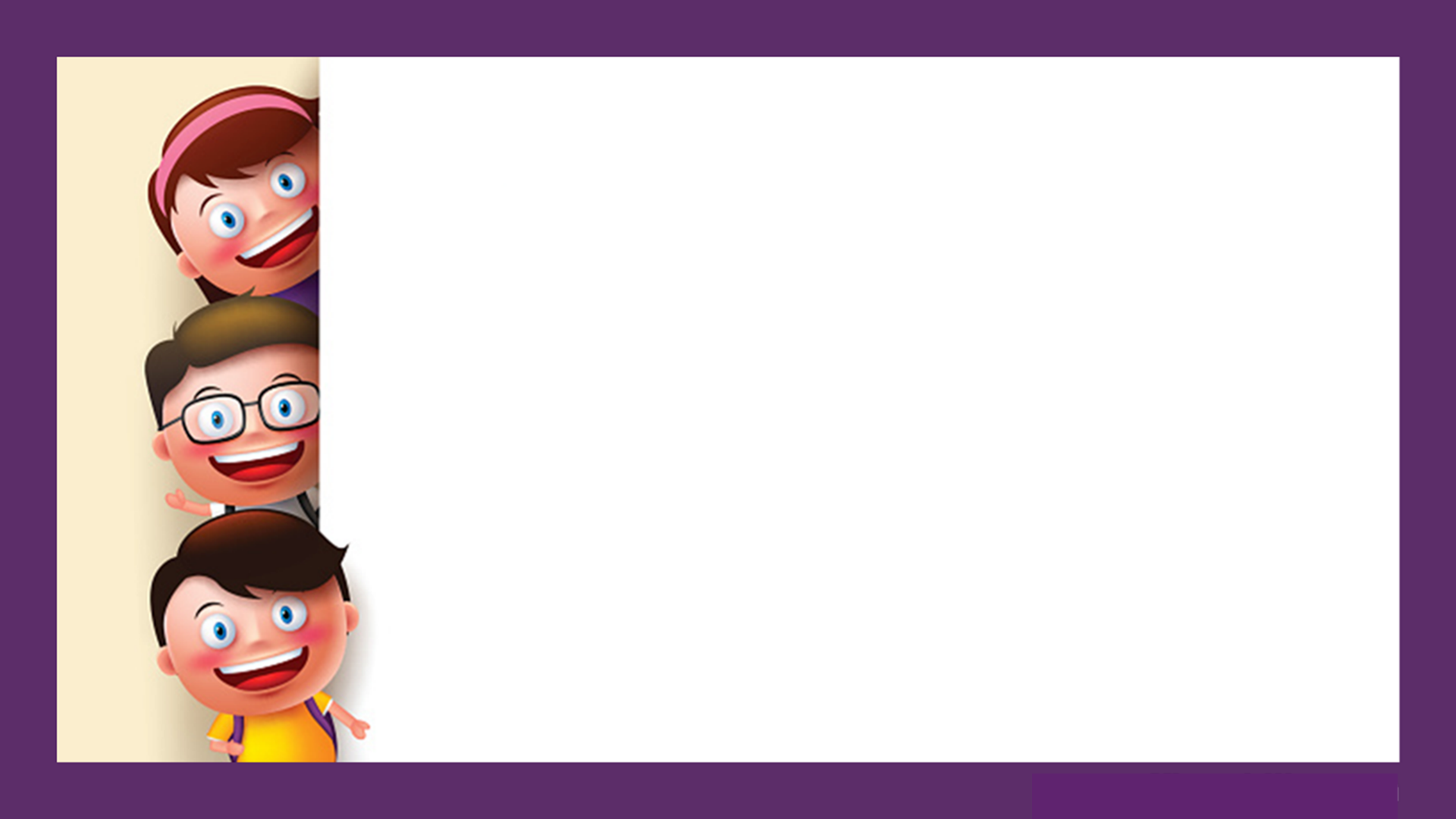 Hãy kể tên ba màu cơ bản?
Đỏ
Vàng
Lam
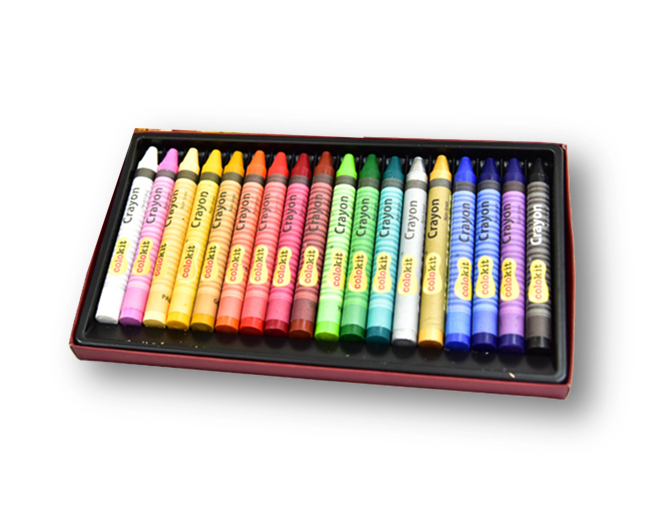 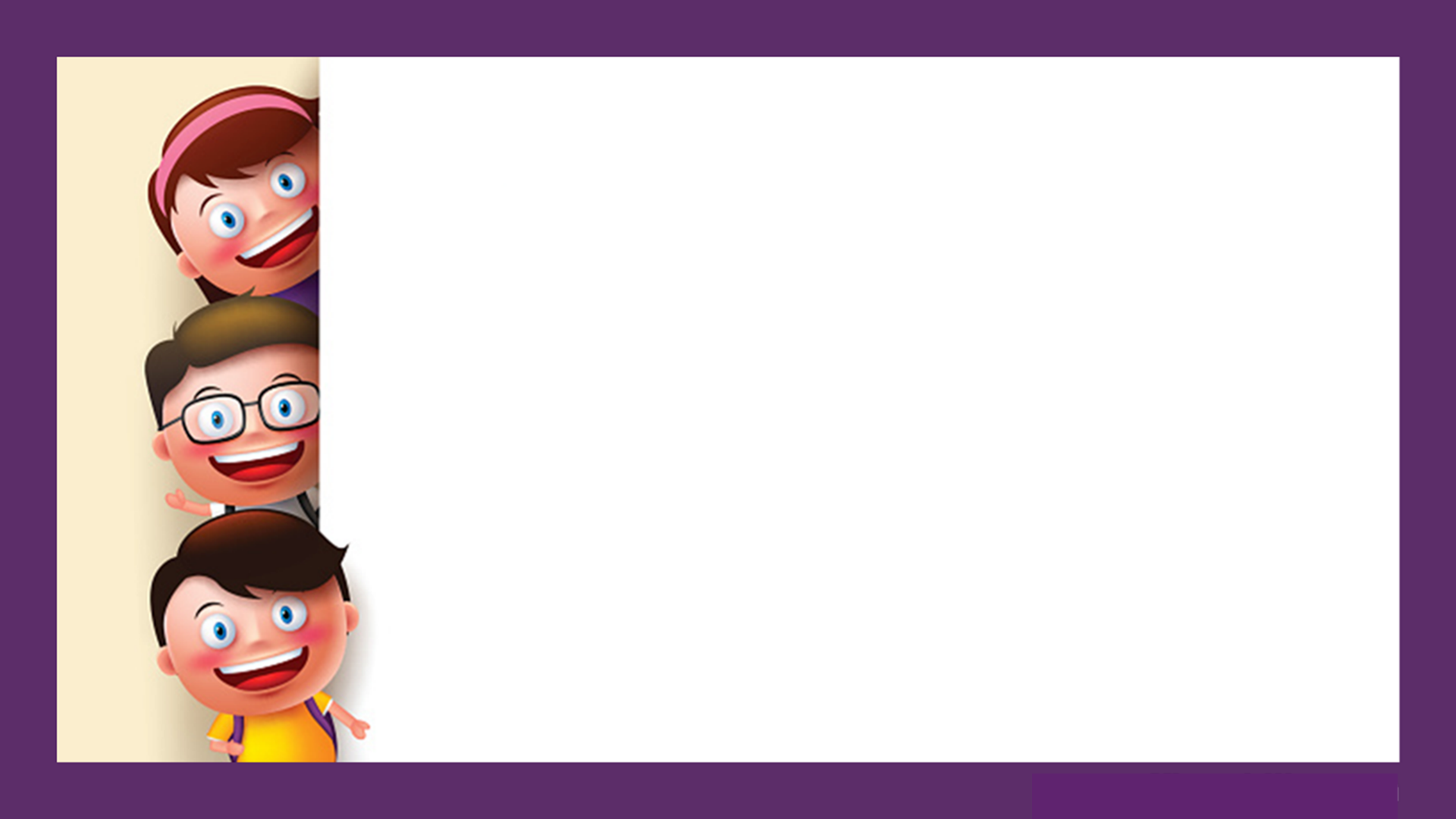 Hãy chỉ ra
 các màu đậm, nhạt
 trong hộp màu nào?
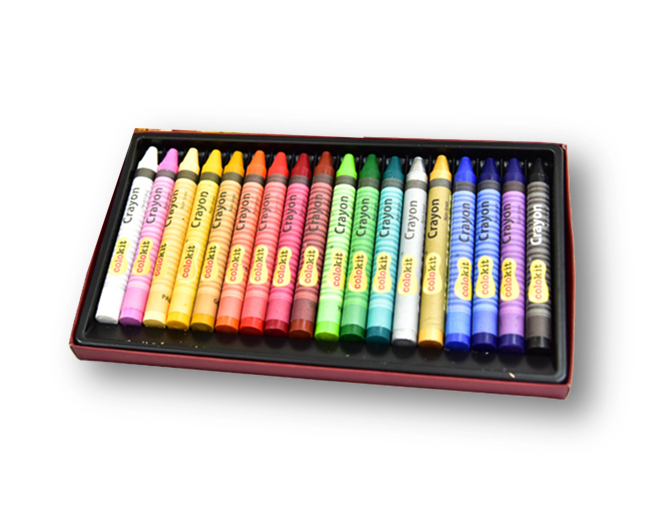 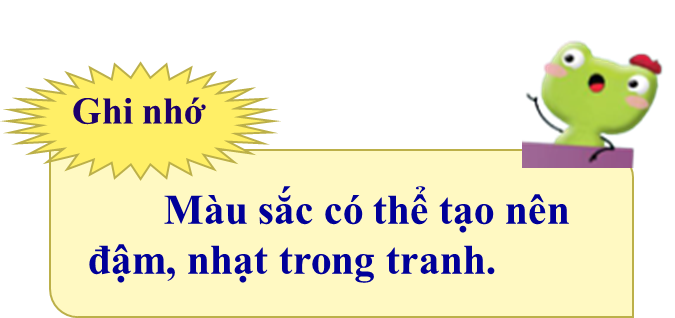 Màu nóng là những màu nào?
- Những màu đỏ, cam, vàng… cho chúng ta cảm giác ấm áp hoặc nóng bức.
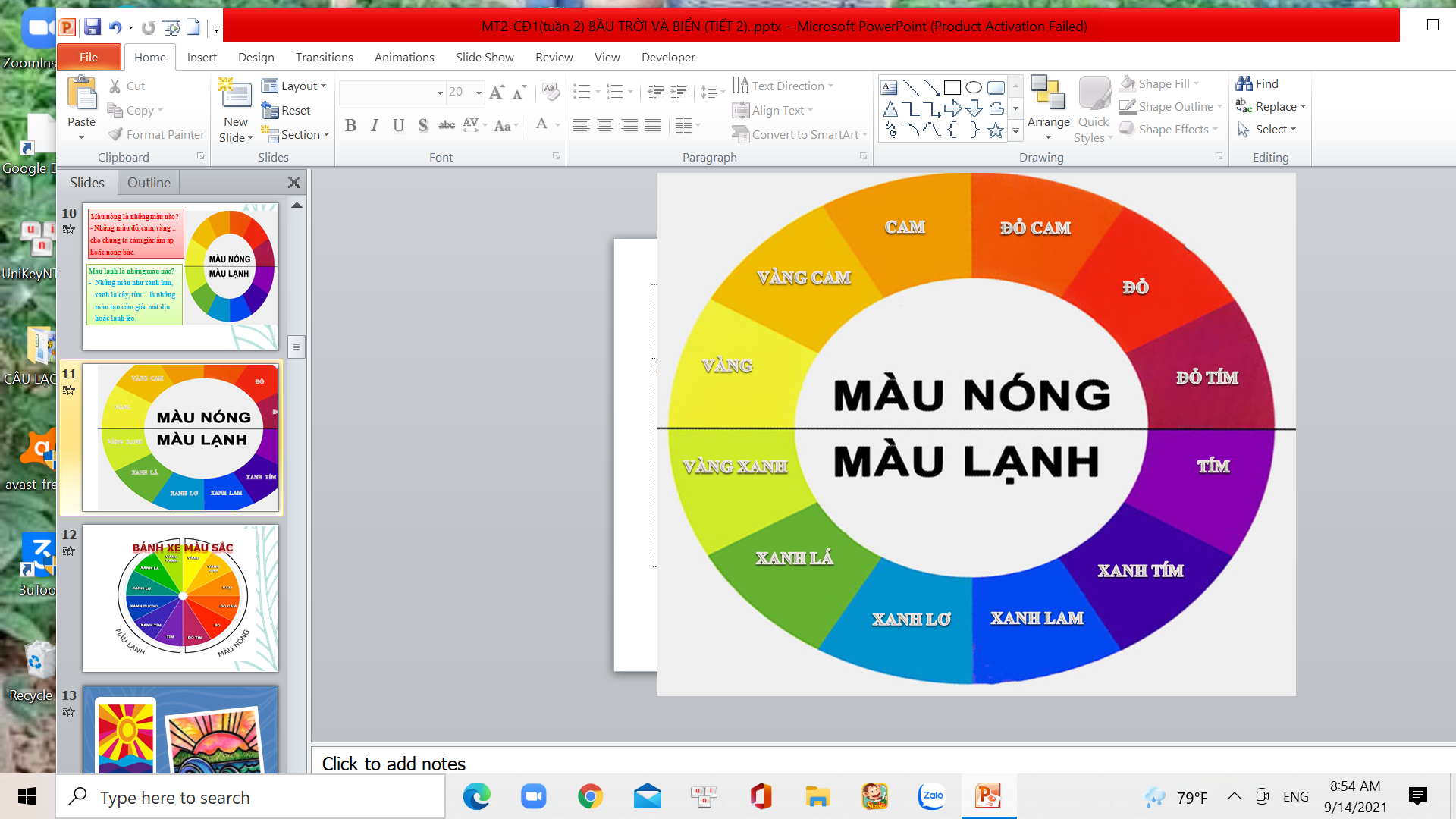 Màu lạnh là những màu nào?
Những màu như xanh lam, xanh lá cây, tím… là những màu tạo cảm giác mát dịu hoặc lạnh lẽo.
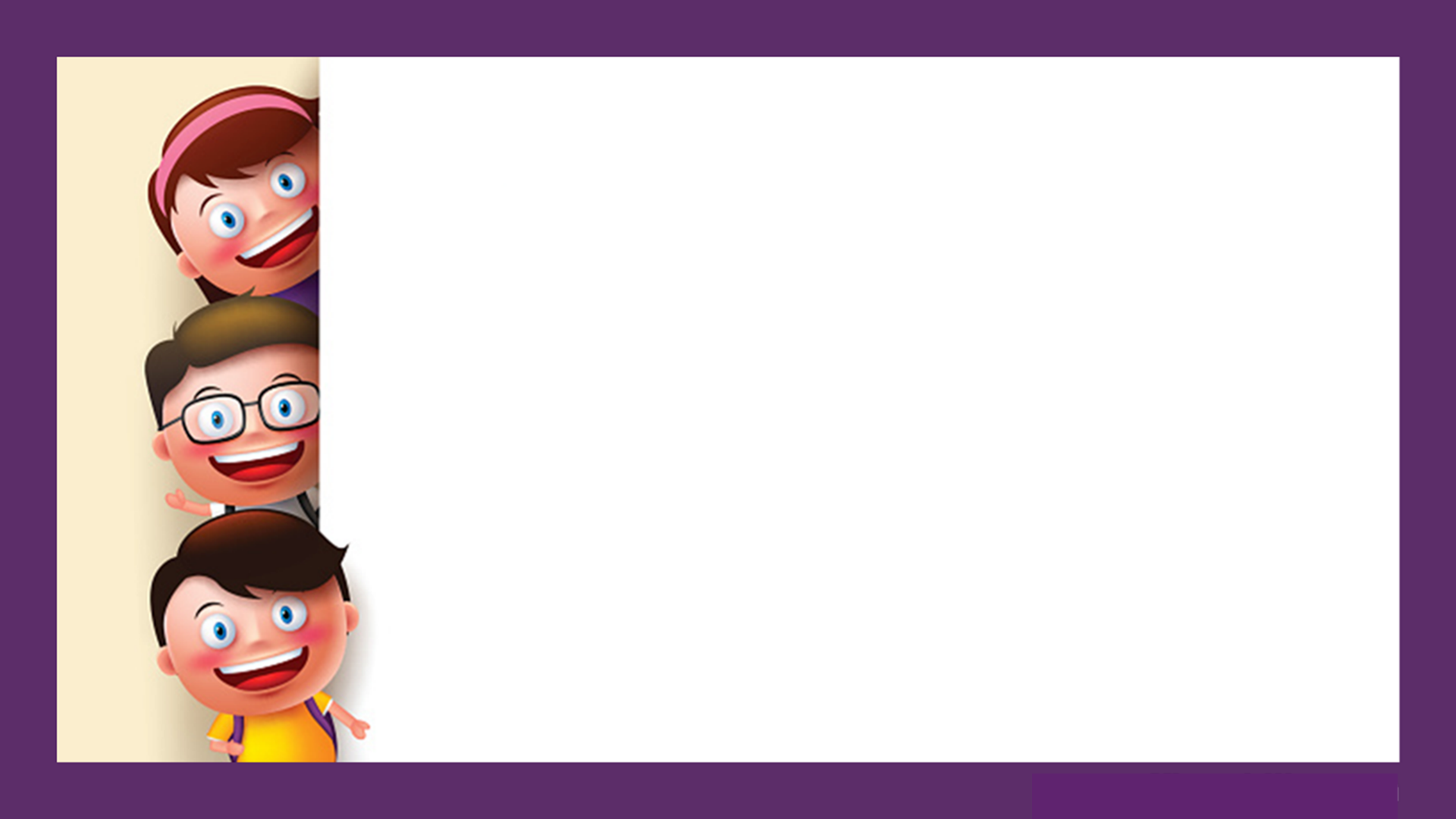 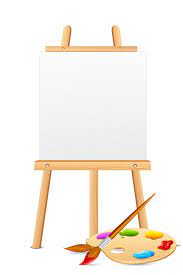 Hãy cùng xem 
sản phẩm 
của chúng ta 
ở tiết 1 nhé 
các bạn!
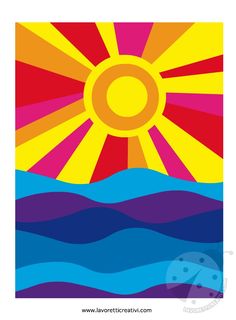 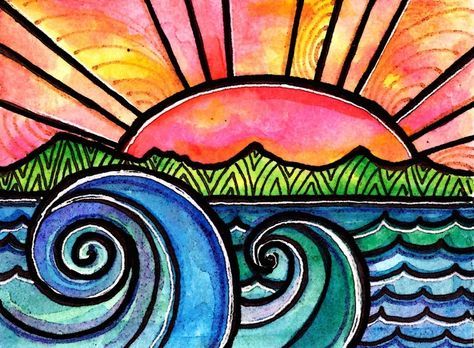 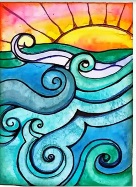 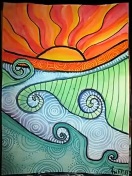 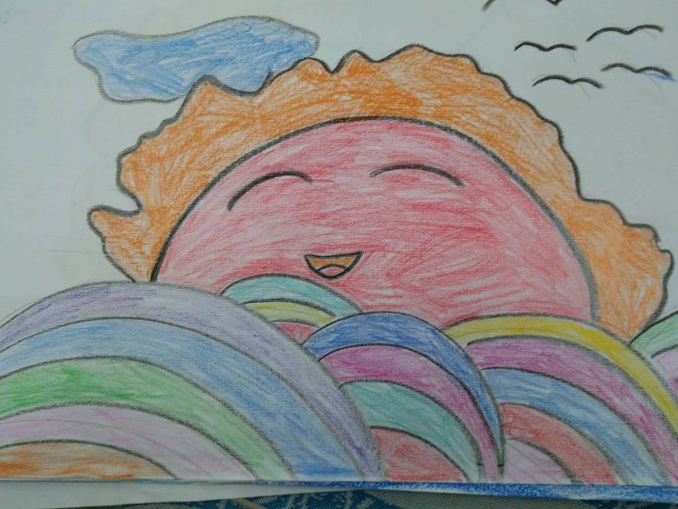 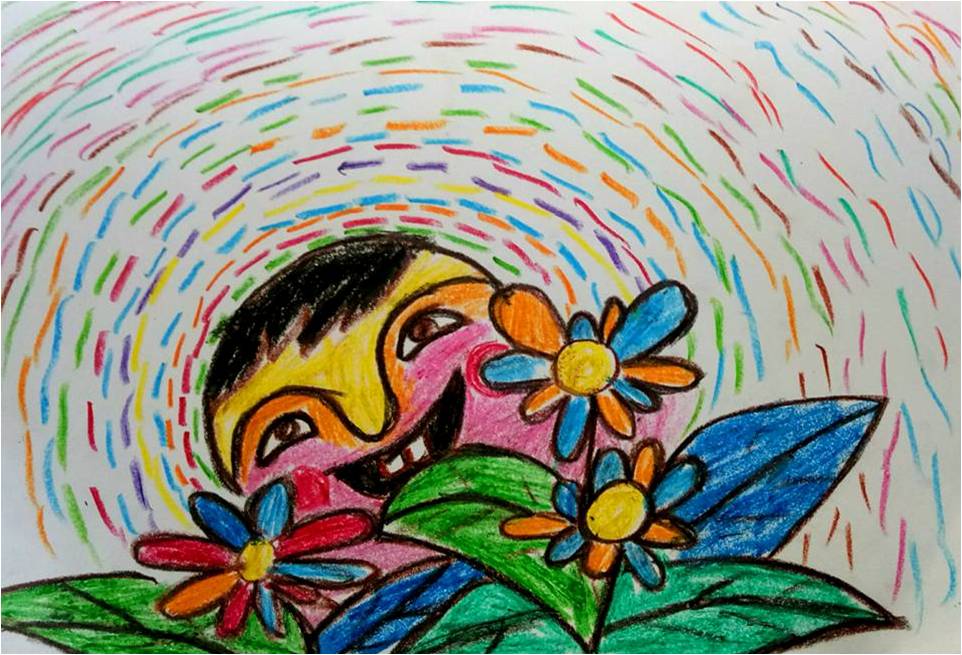 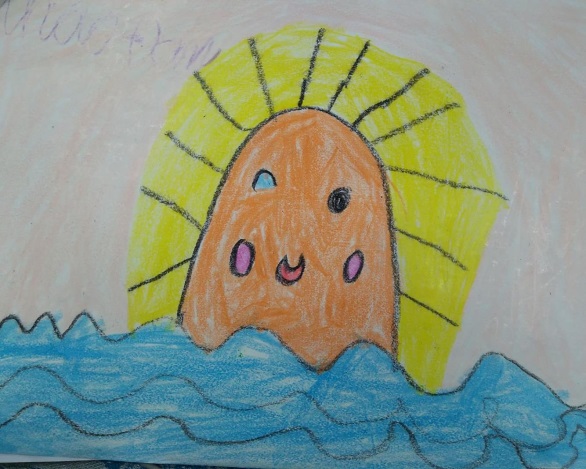 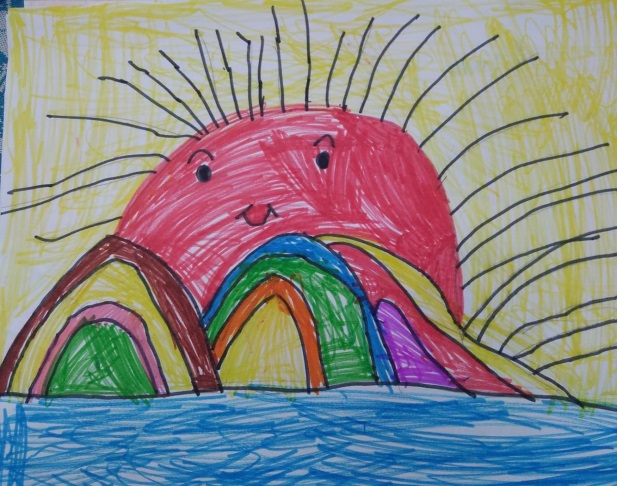 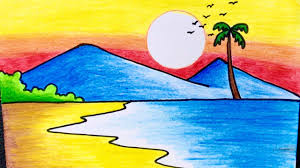 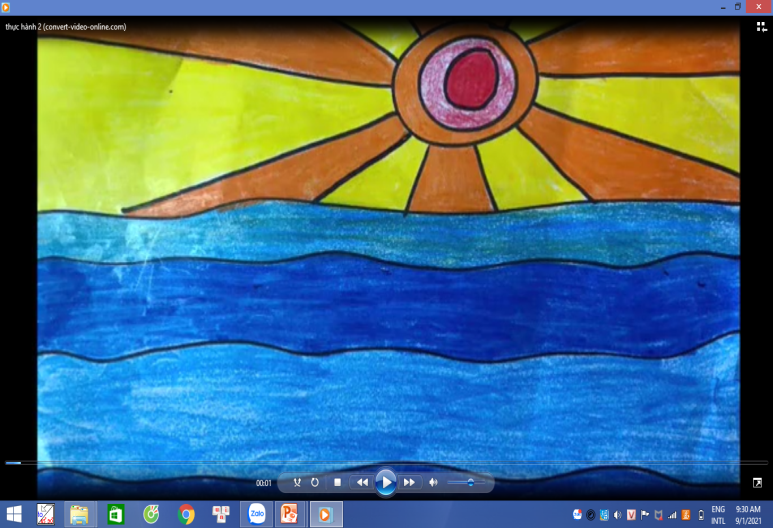 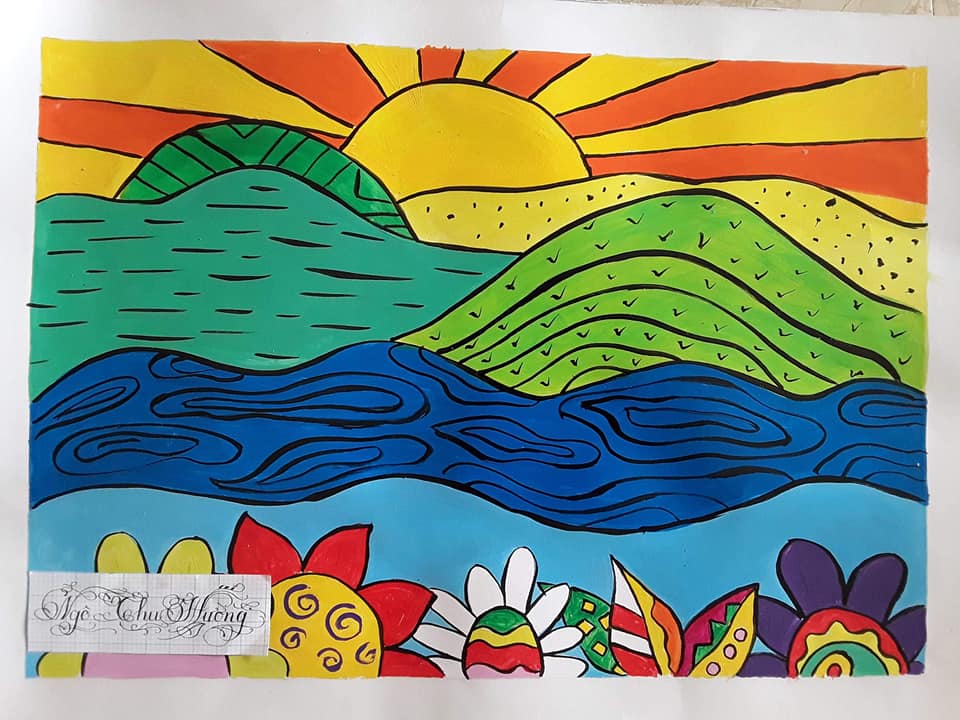 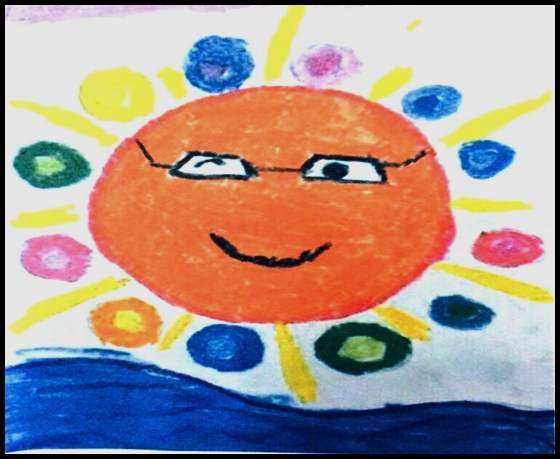 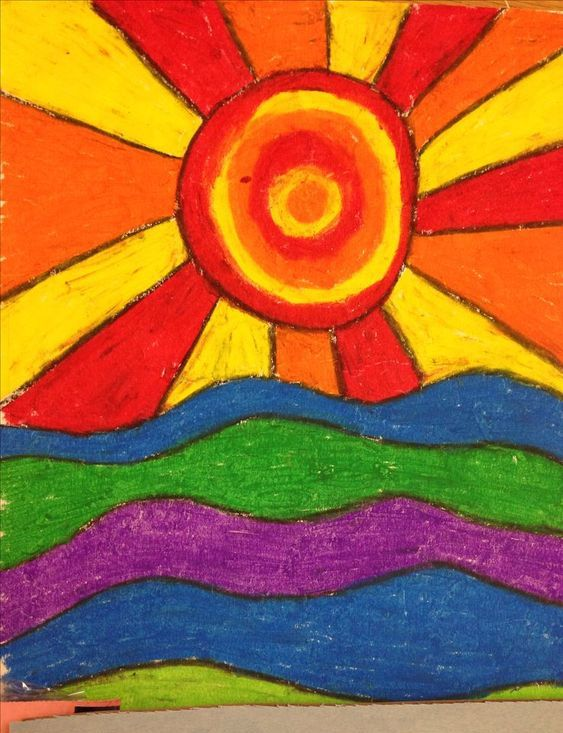 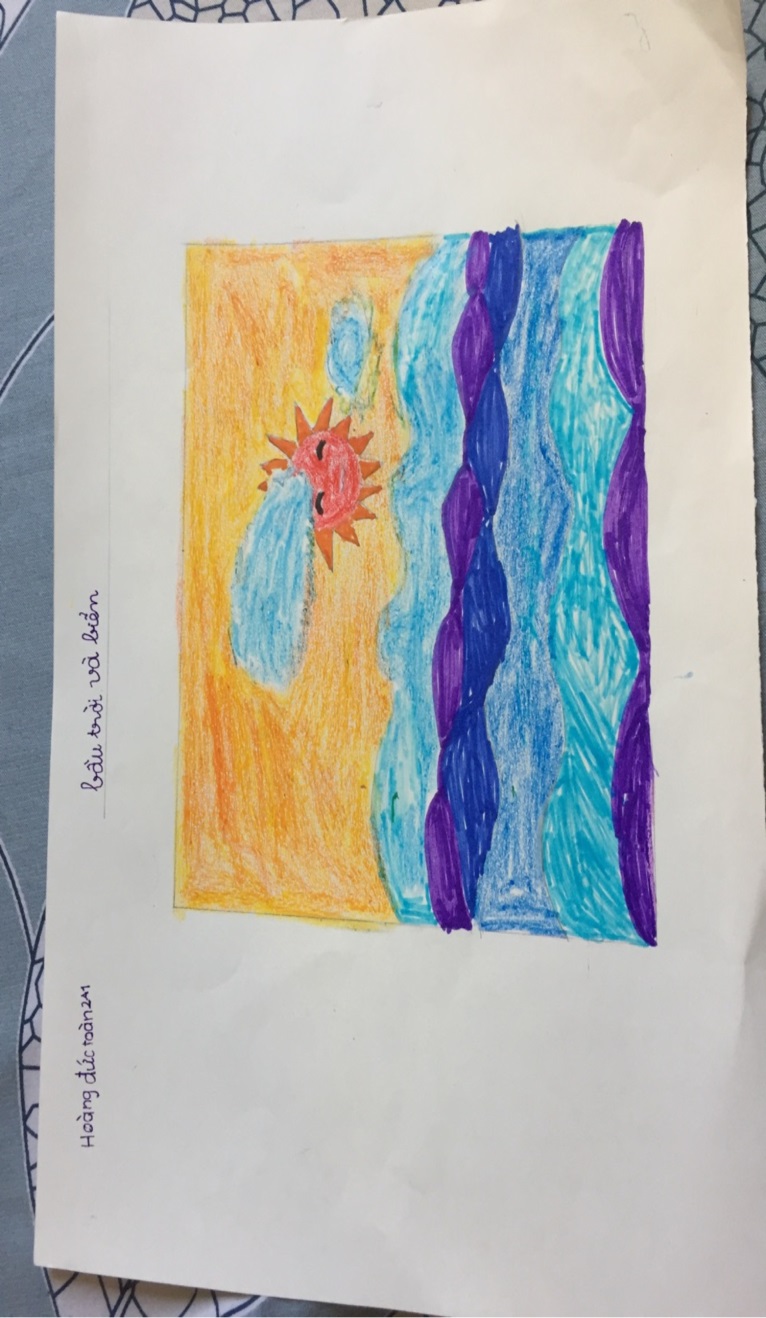 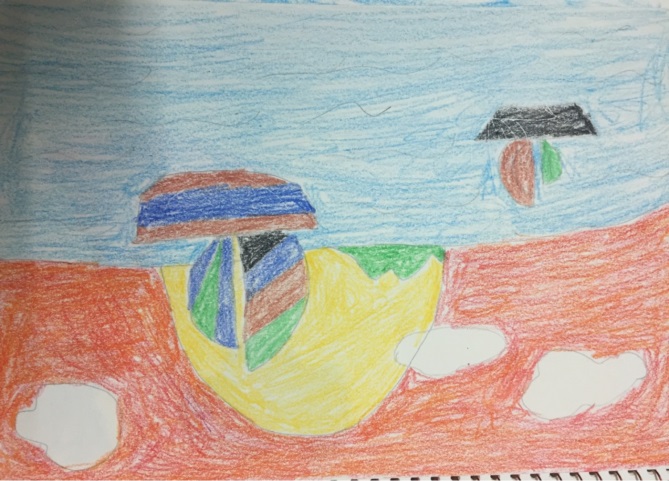 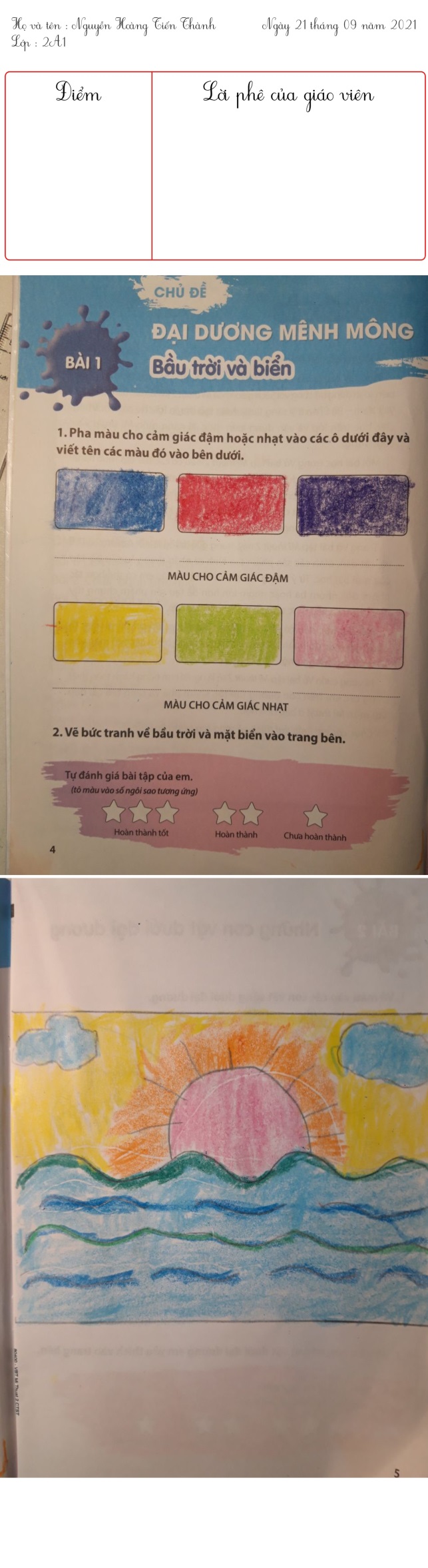 Nguyễn Hoàng Tiến Thành
Nguyễn Đức Việt Hoàng
Hoàng Đức Toàn
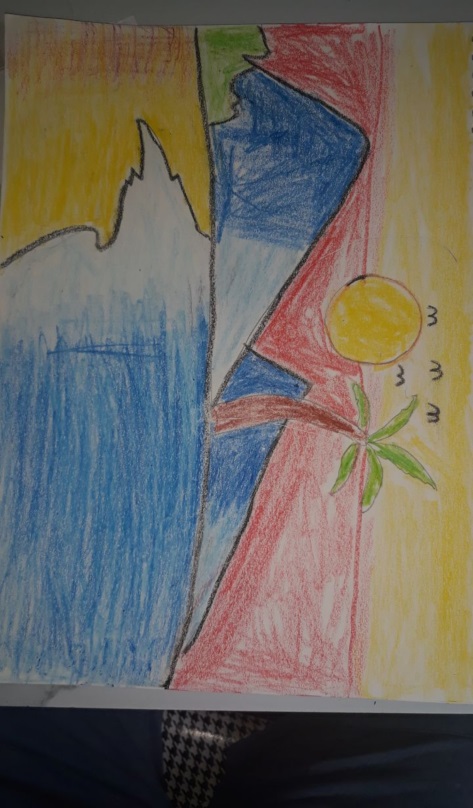 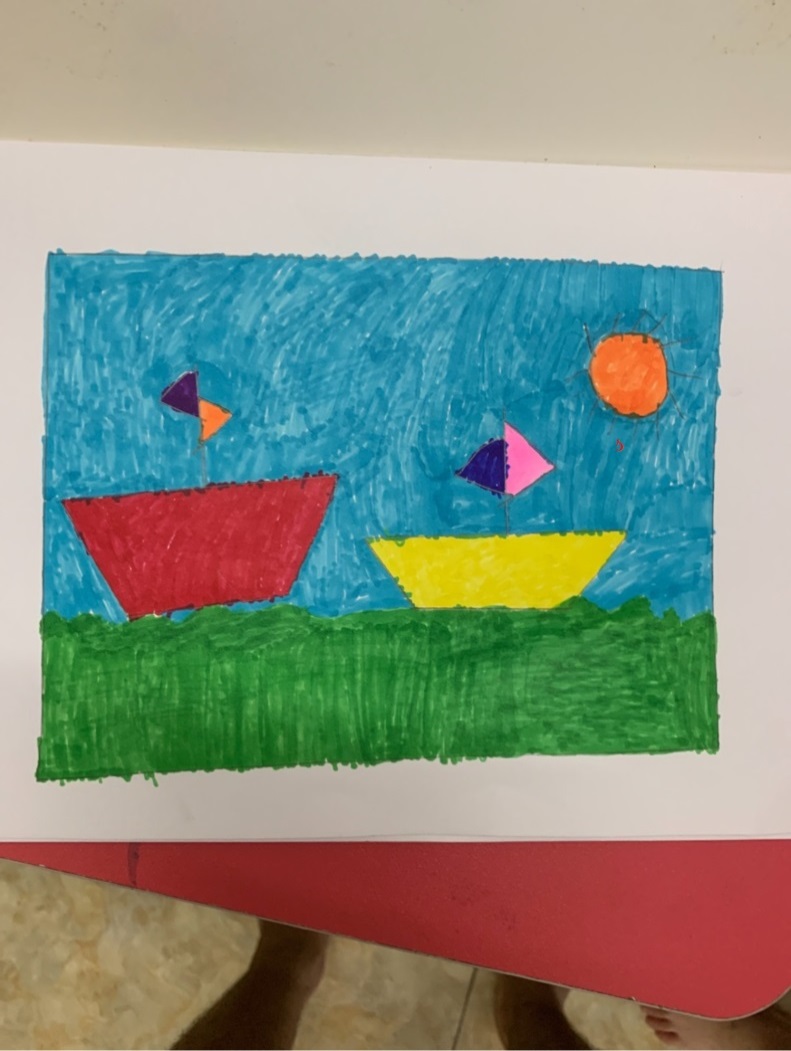 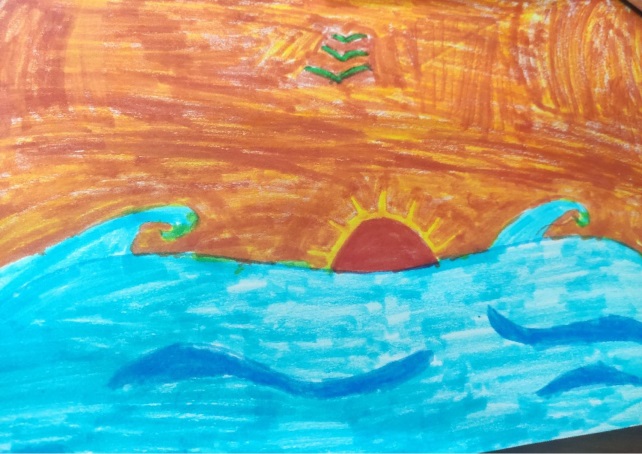 Nguyễn Thanh Huy
Phạm Minh Tú
Nguyễn Bảo Đan
LỚP 2A1
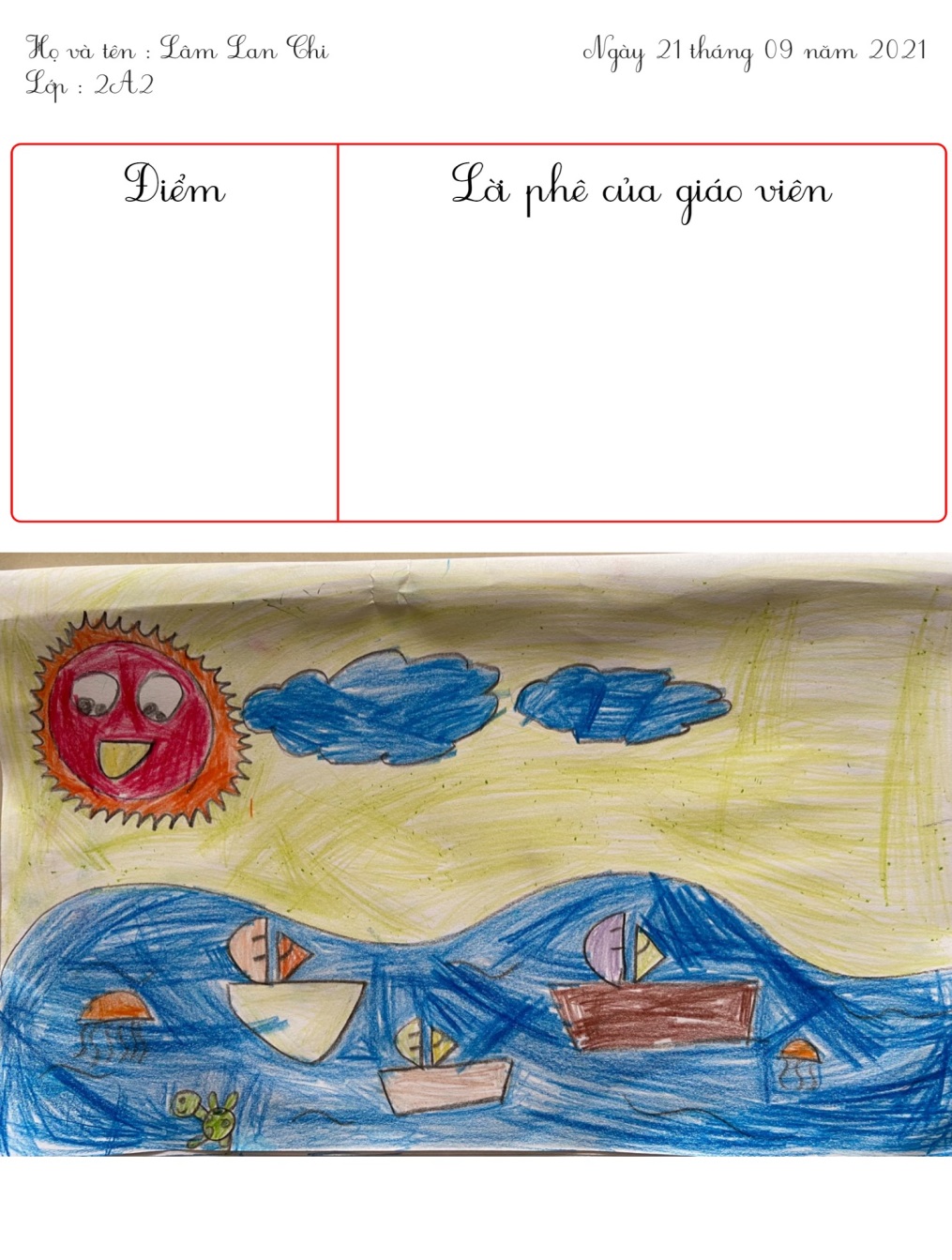 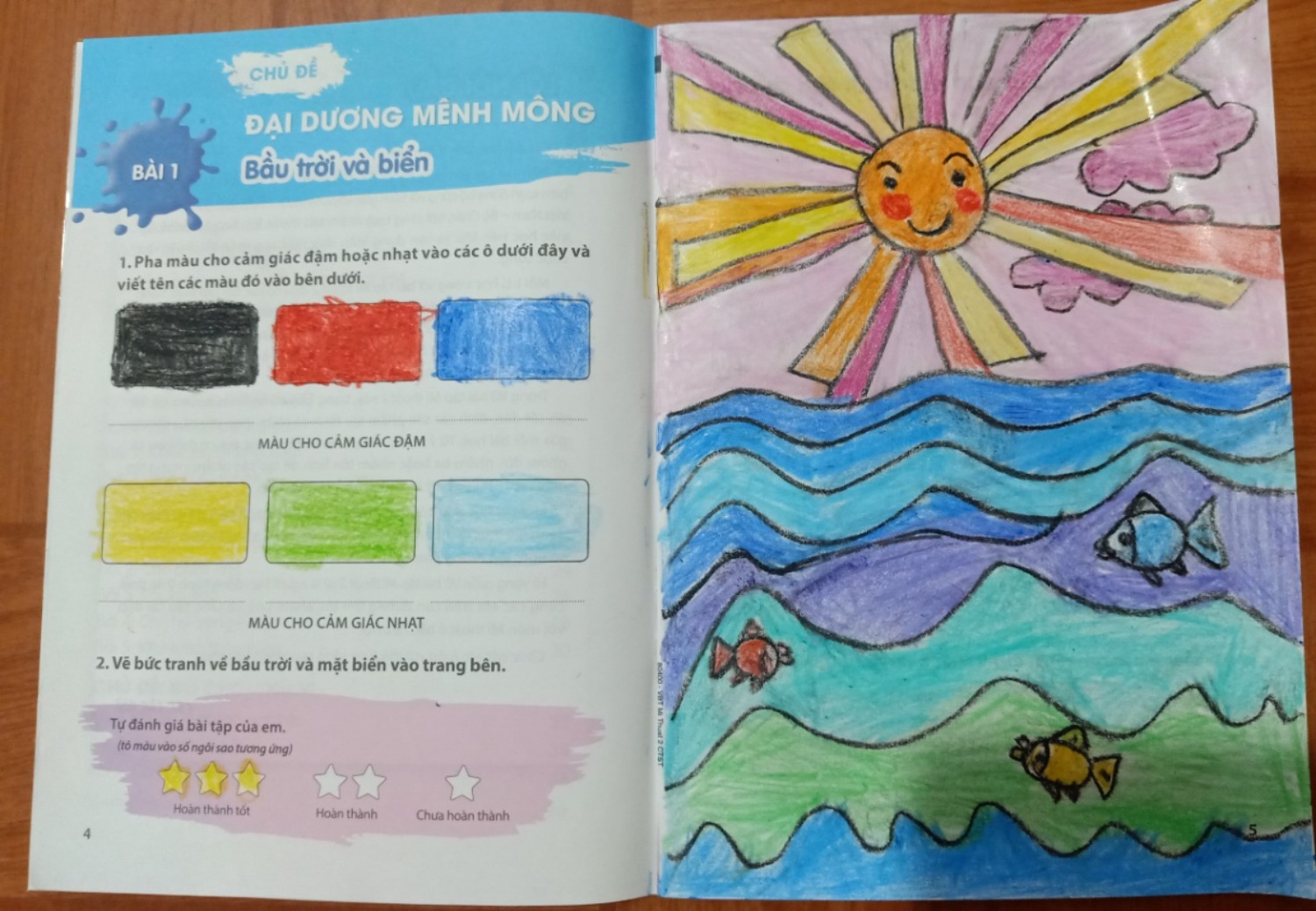 Lâm Lan Chi
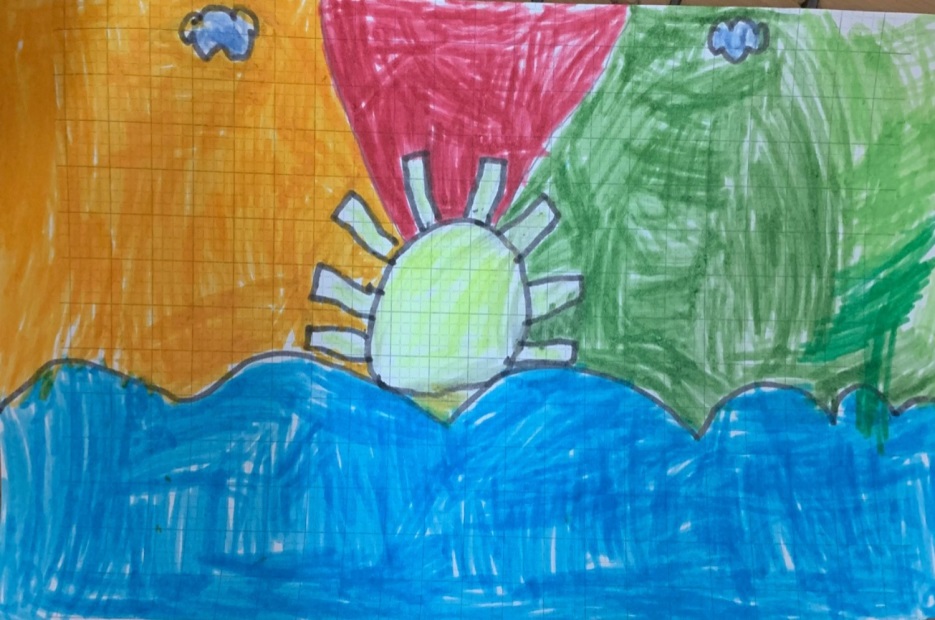 Ngô Nguyễn Minh Đức, 2A6
Nguyễn Kim Ngân
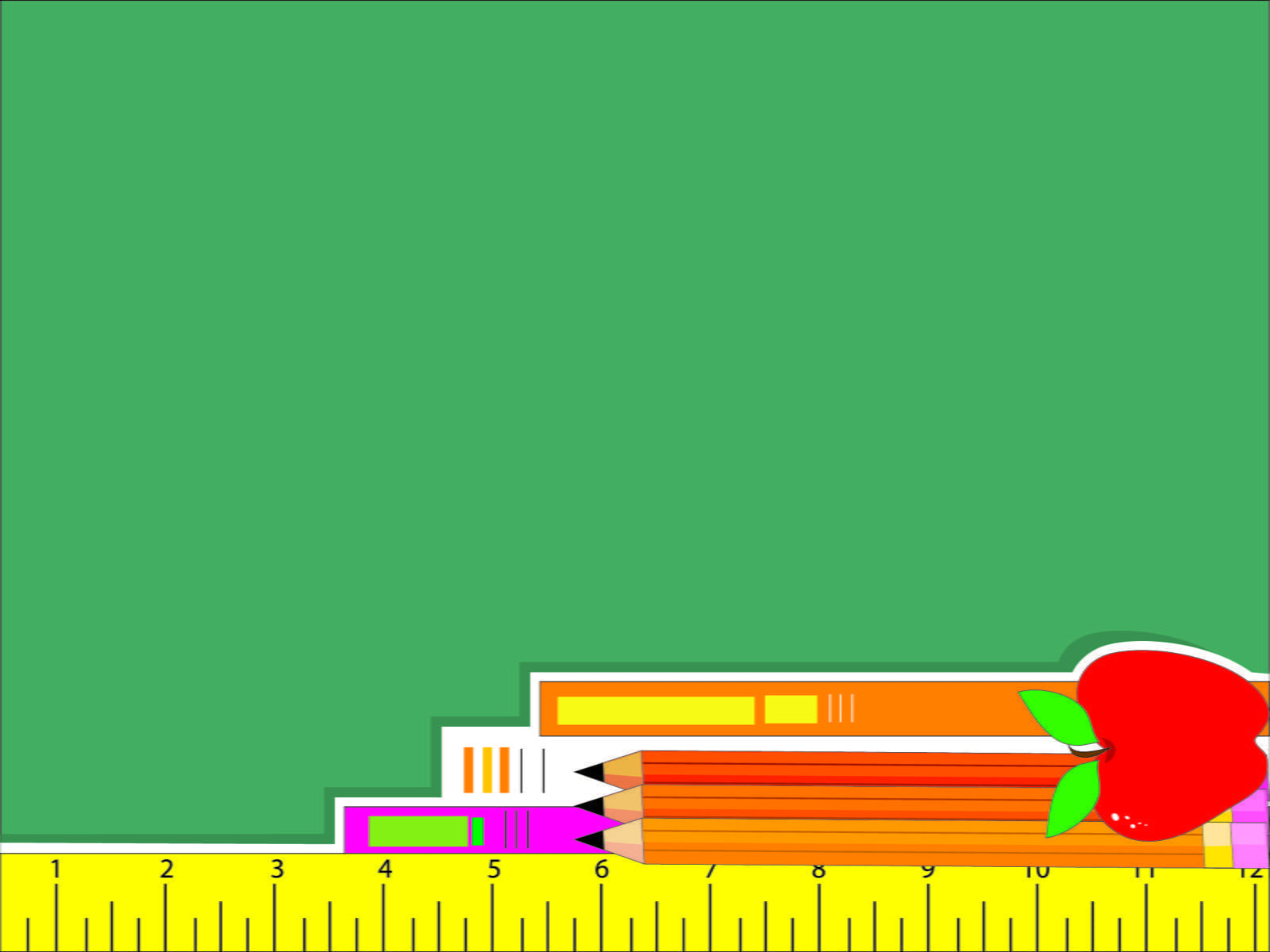 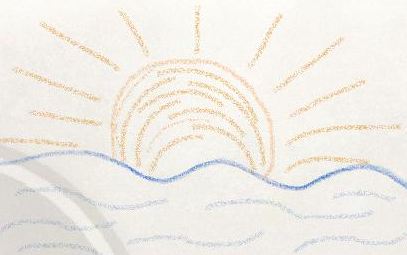 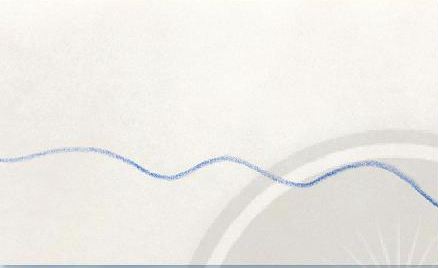 2
1
Vẽ hình mặt trời và sóng
 nước bằng nét màu.
Vẽ nét tạo ranh giới trời 
   và biển.
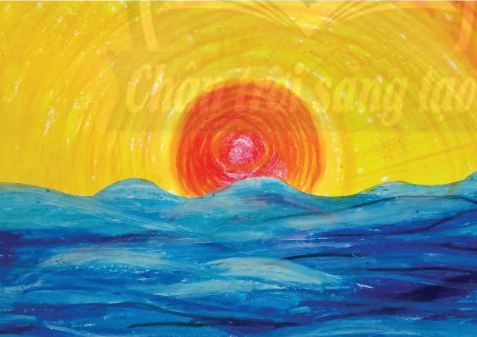 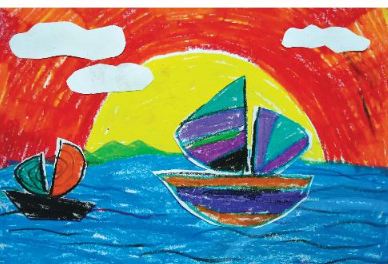 3
4
Vẽ màu cho phù hợp với bầu trời và biển.
Em thấy bức tranh nào đẹp hơn? Vì sao?
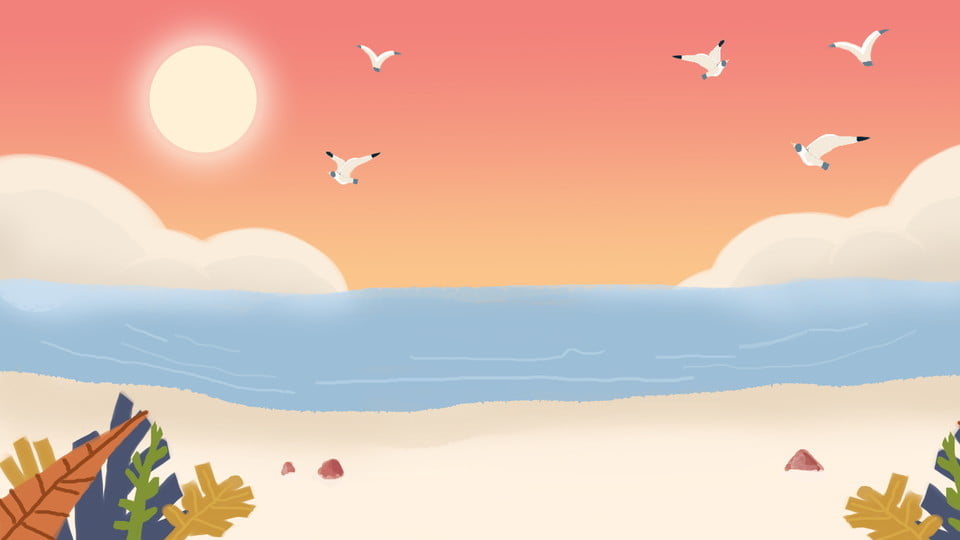 Bài 1: BẦU TRỜI VÀ BIỂN 
( tiết 2)
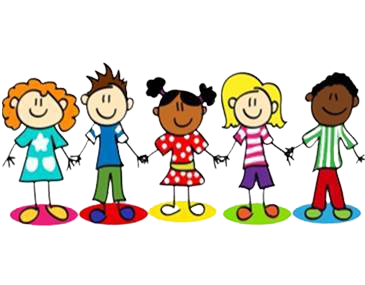 Chuẩn bị đồ dùng học tập
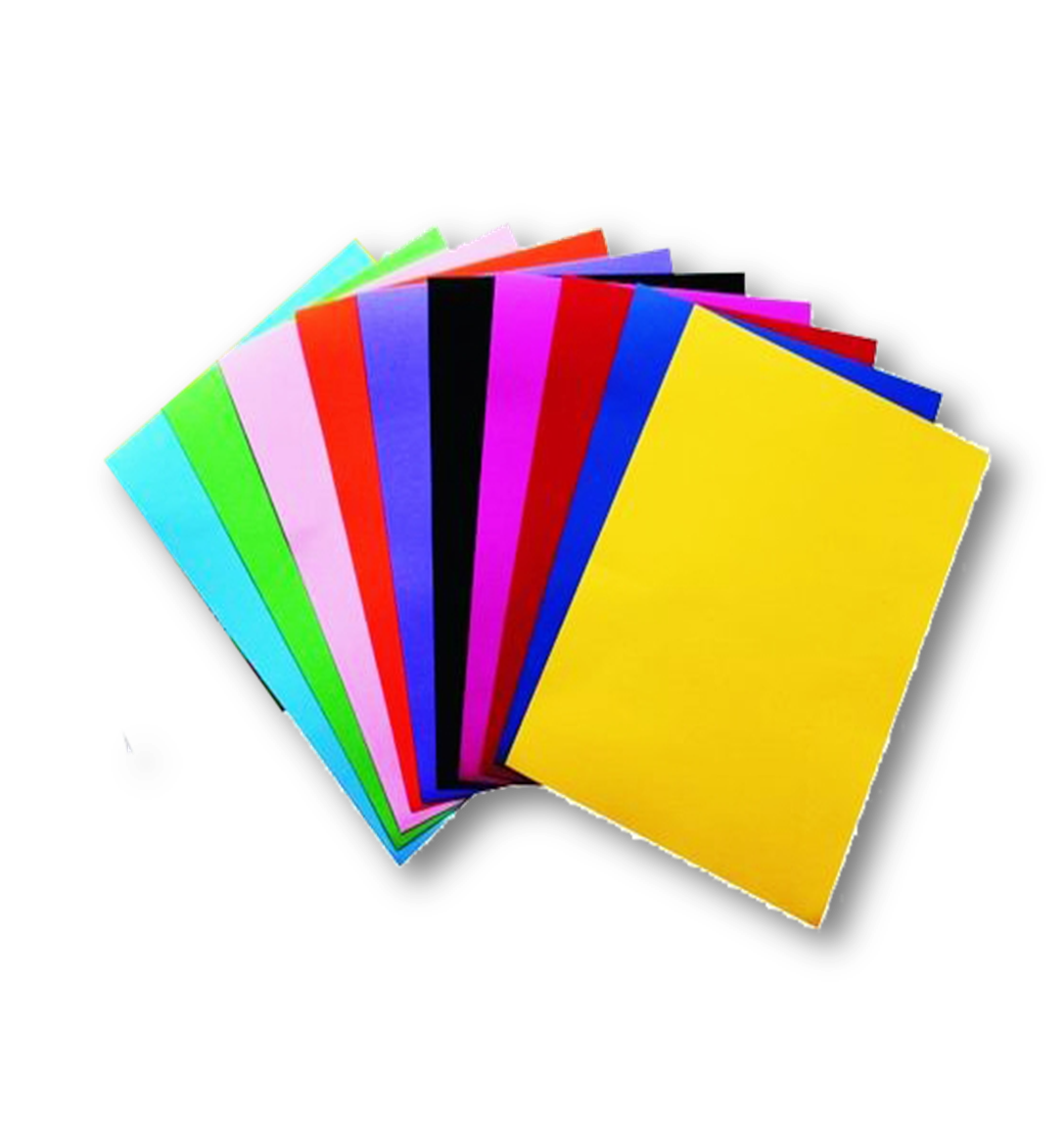 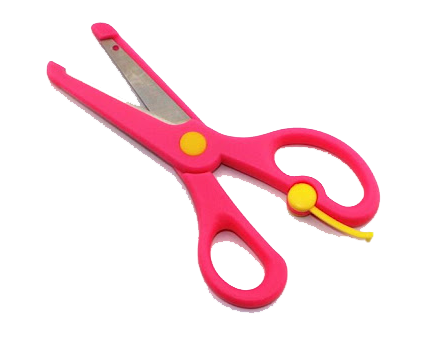 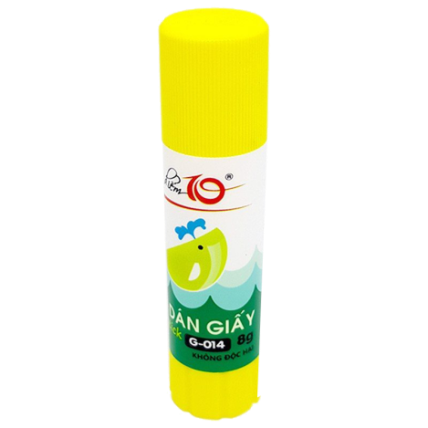 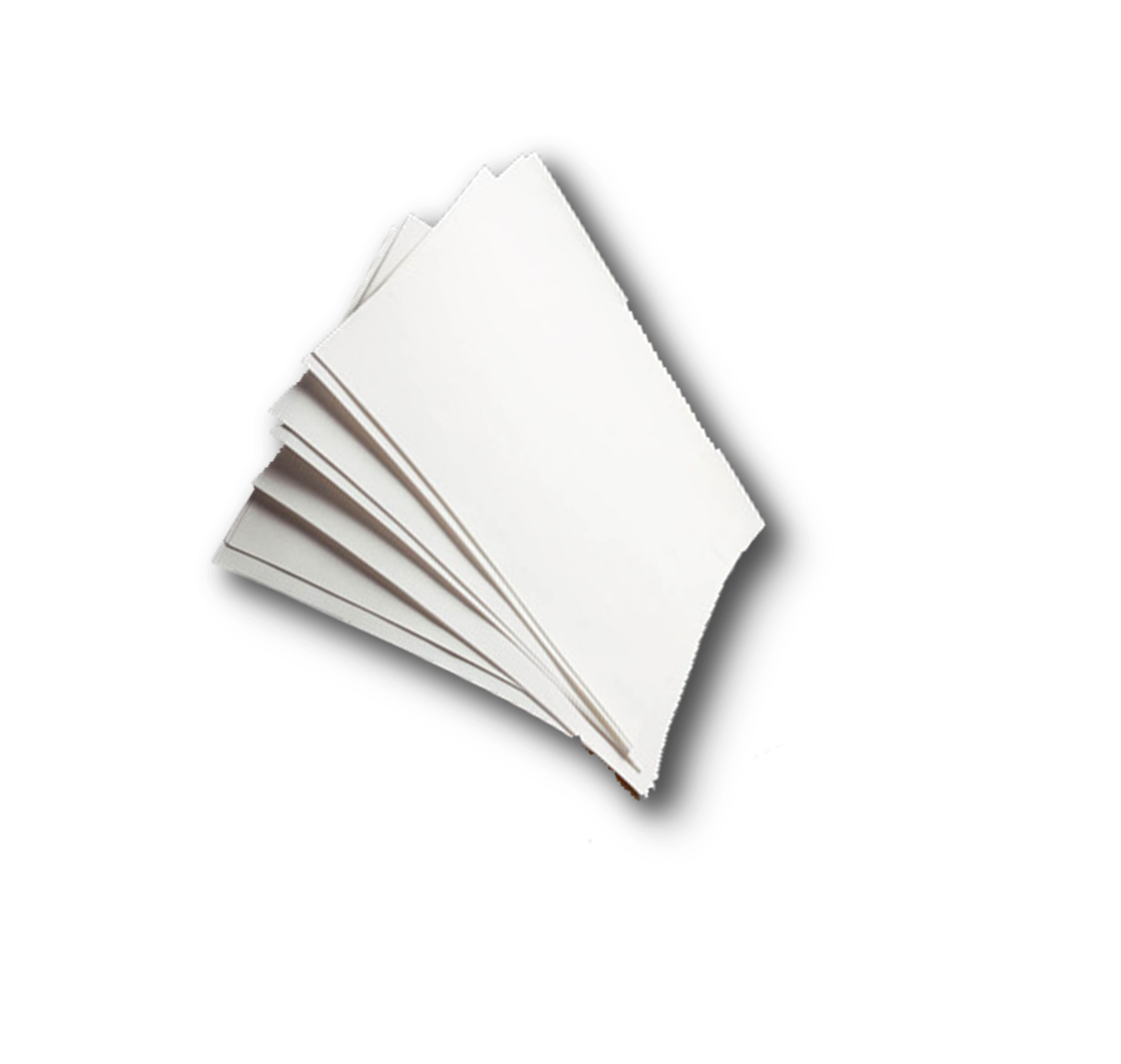 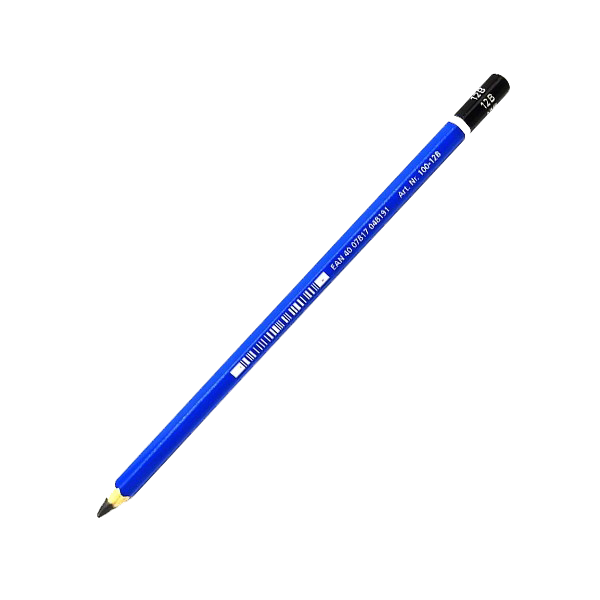 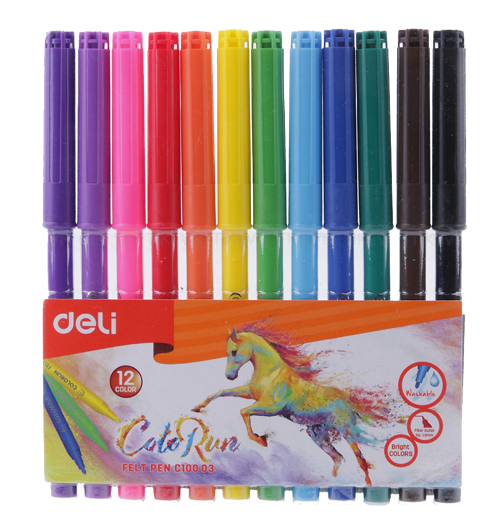 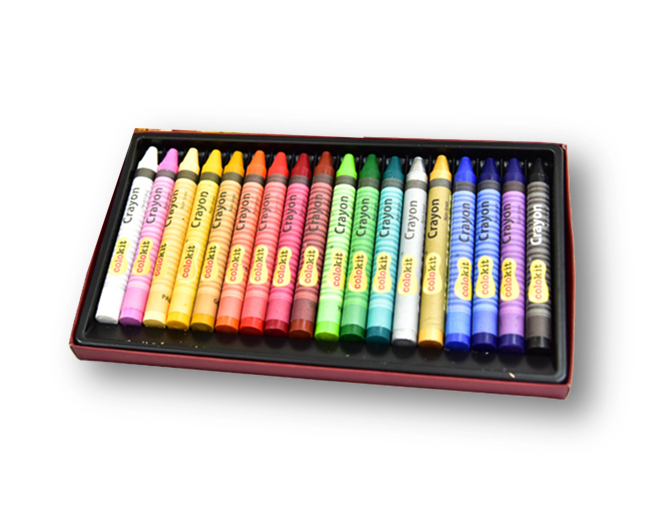 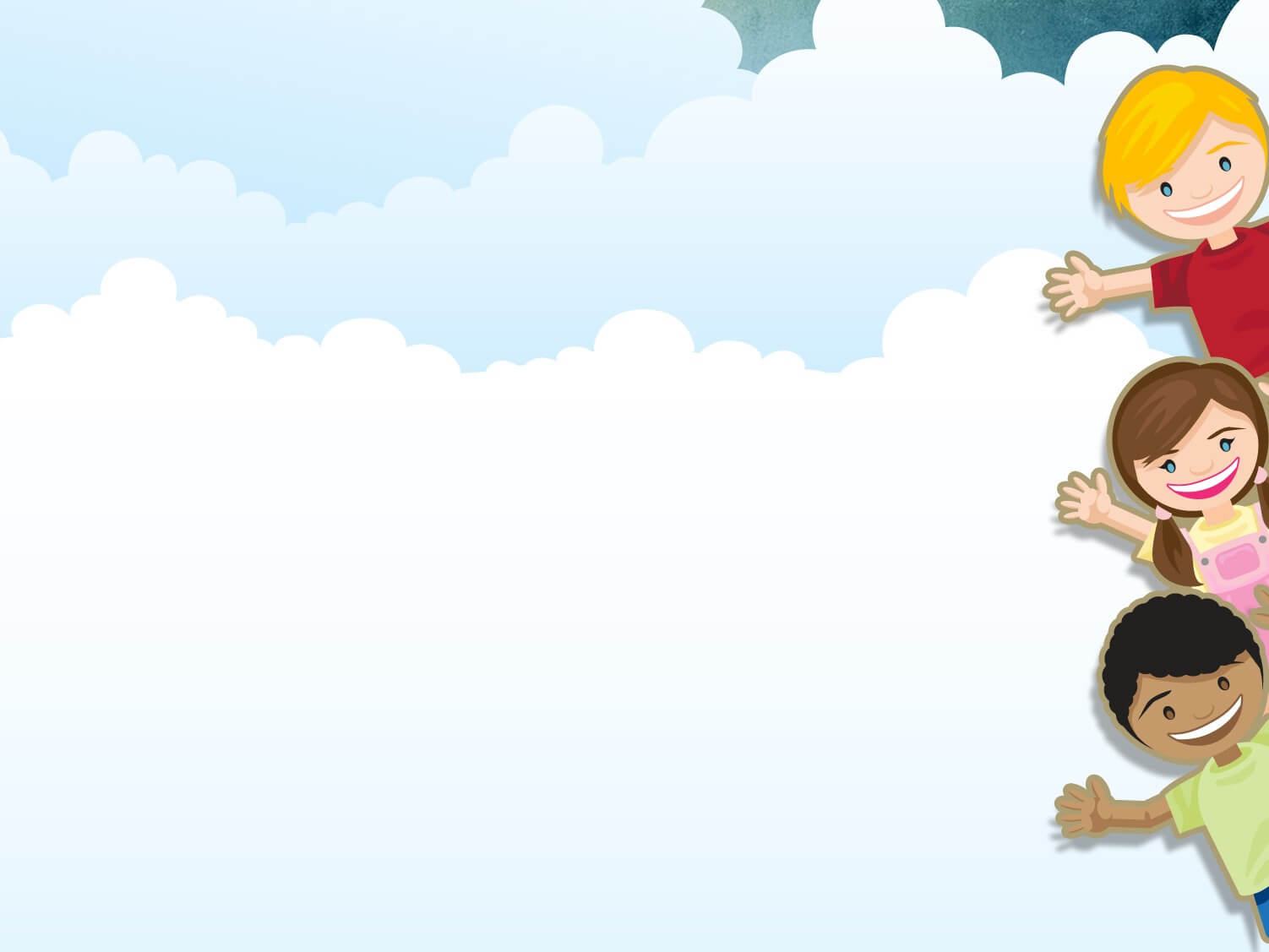 MỤC TIÊU
- Biết vẽ và cắt dán thuyền và hình ảnh khác vào 
  bức tranh đã vẽ ở tiết 1.
- Bước đầu phân tích được sự phối hợp màu đậm,
 	nhạt trong tranh, ảnh.
- Nêu được cảm nhận vẻ đẹp thiên nhiên trong tranh,
	 ảnh.
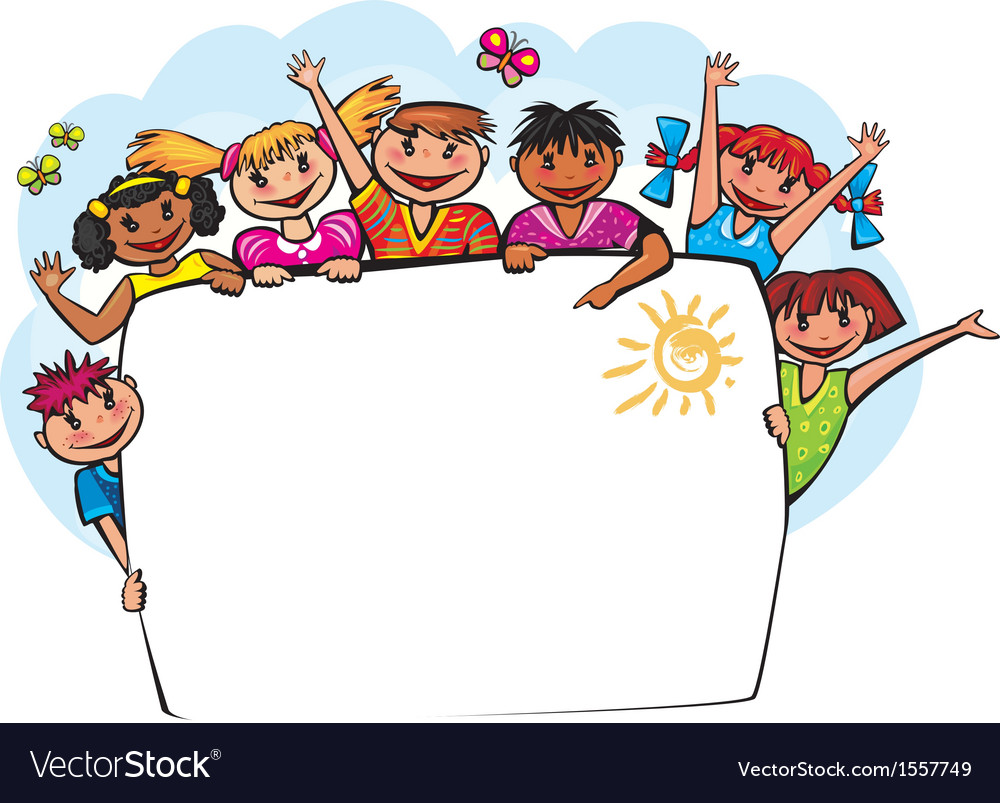 1.KHÁM PHÁ
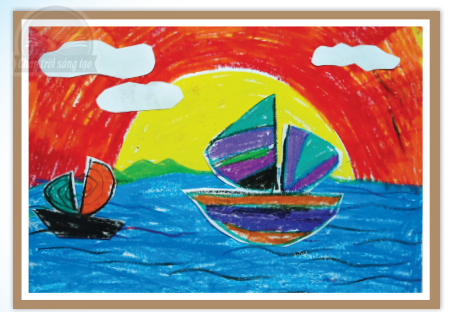 -  Em có nhận xét gì về các sản phẩm mĩ thuật của các bạn học sinh?
-  Theo em các bạn đã tạo ra sản phẩm này như thế nào?  Bạn đã sử dụng chất liệu gì?
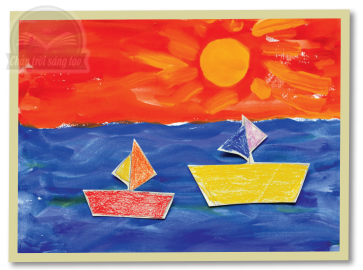 2
Có thể vẽ và cắt dán thêm các hình phù hợp (thuyền, mây…) vào bức tranh Bầu trời và biển thêm sinh động hơn.
Phạm Khánh Linh
Chất liệu: màu sáp và cắt, dán giấy
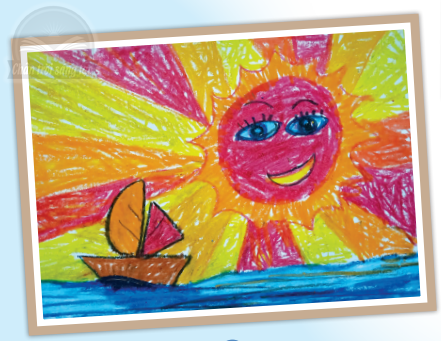 3
1
Vũ Thị Ngọc Ánh
Chất liệu: màu nước và cắt, dán giấy
Trần Minh Hiếu
Chất liệu: màu sáp
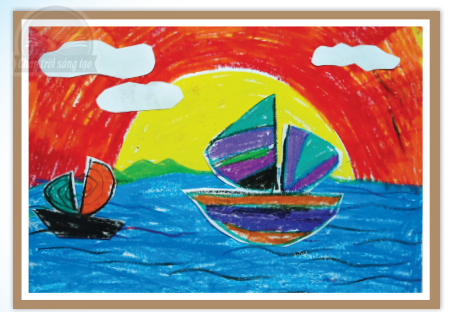 - Hình ảnh chính trong tranh là gì? 	Hình ảnh phụ là gì?

- Bạn đã sử dụng màu nóng, màu lạnh nào? Màu nào là màu đậm, màu nào là màu nhạt trong tranh?
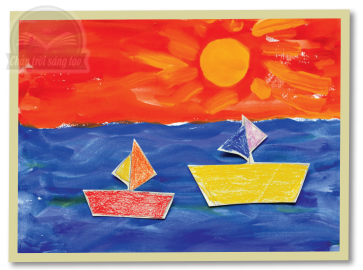 2
Phạm Khánh Linh
Chất liệu: màu sáp và cắt, dán giấy
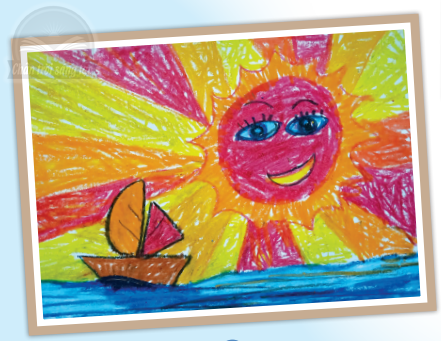 3
1
Vũ Thị Ngọc Ánh
Chất liệu: màu nước và cắt, dán giấy
Trần Minh Hiếu
Chất liệu: màu sáp
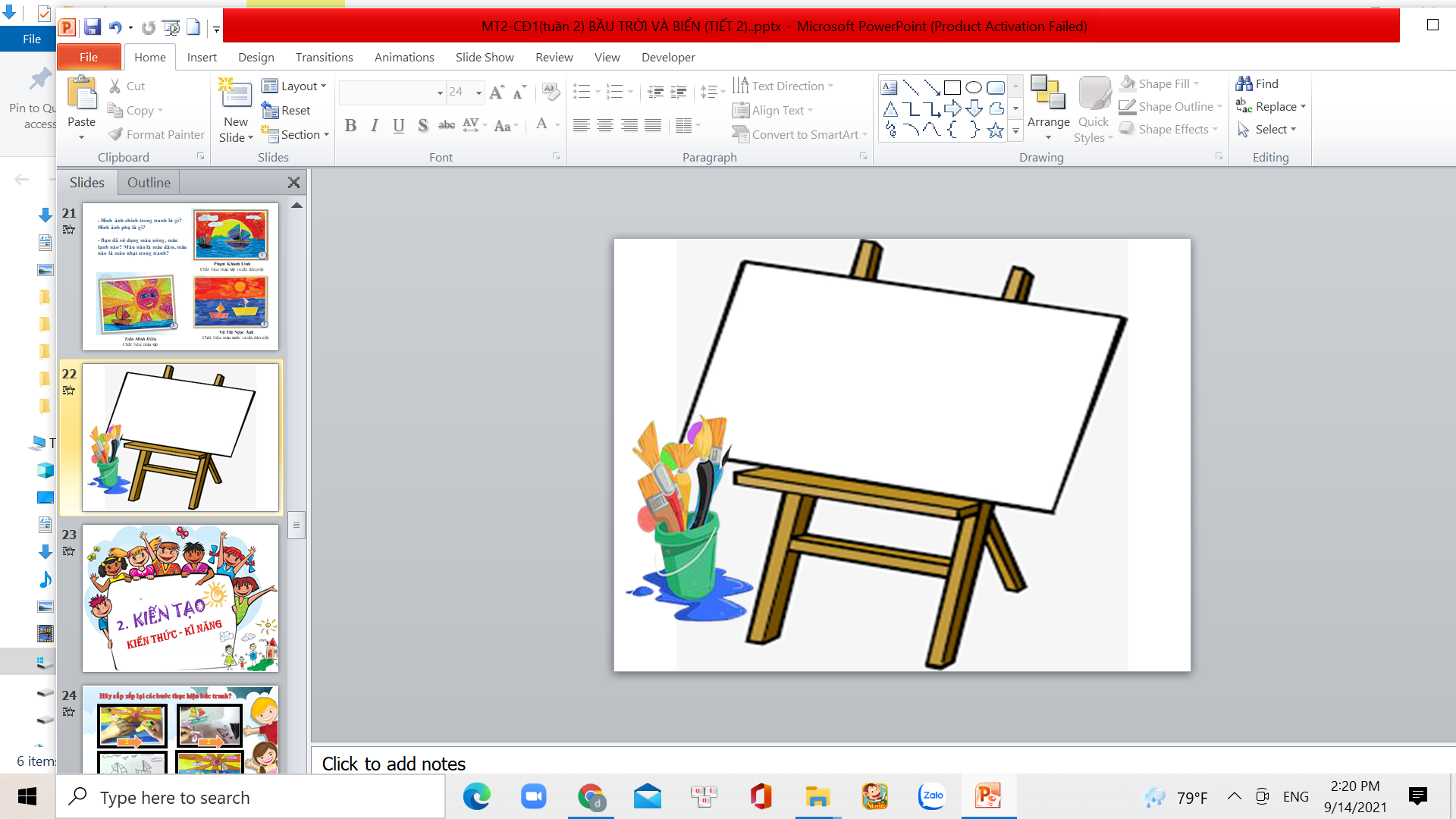 Bài vẽ sẽ đẹp hơn nếu biết lựa chọn hình ảnh chính phụ. Nắm được các màu cơ bản, màu nóng, lạnh… Sử dụng màu sắc có đậm nhạt để làm nổi bật nội dung, ý tưởng…. của bức tranh.
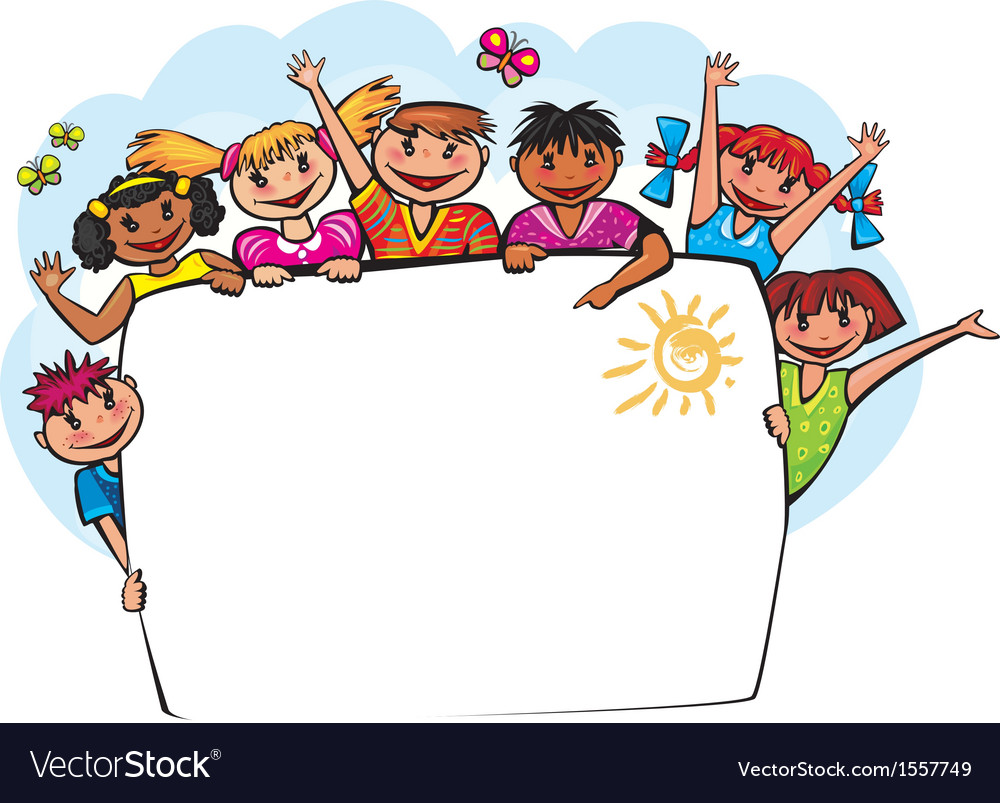 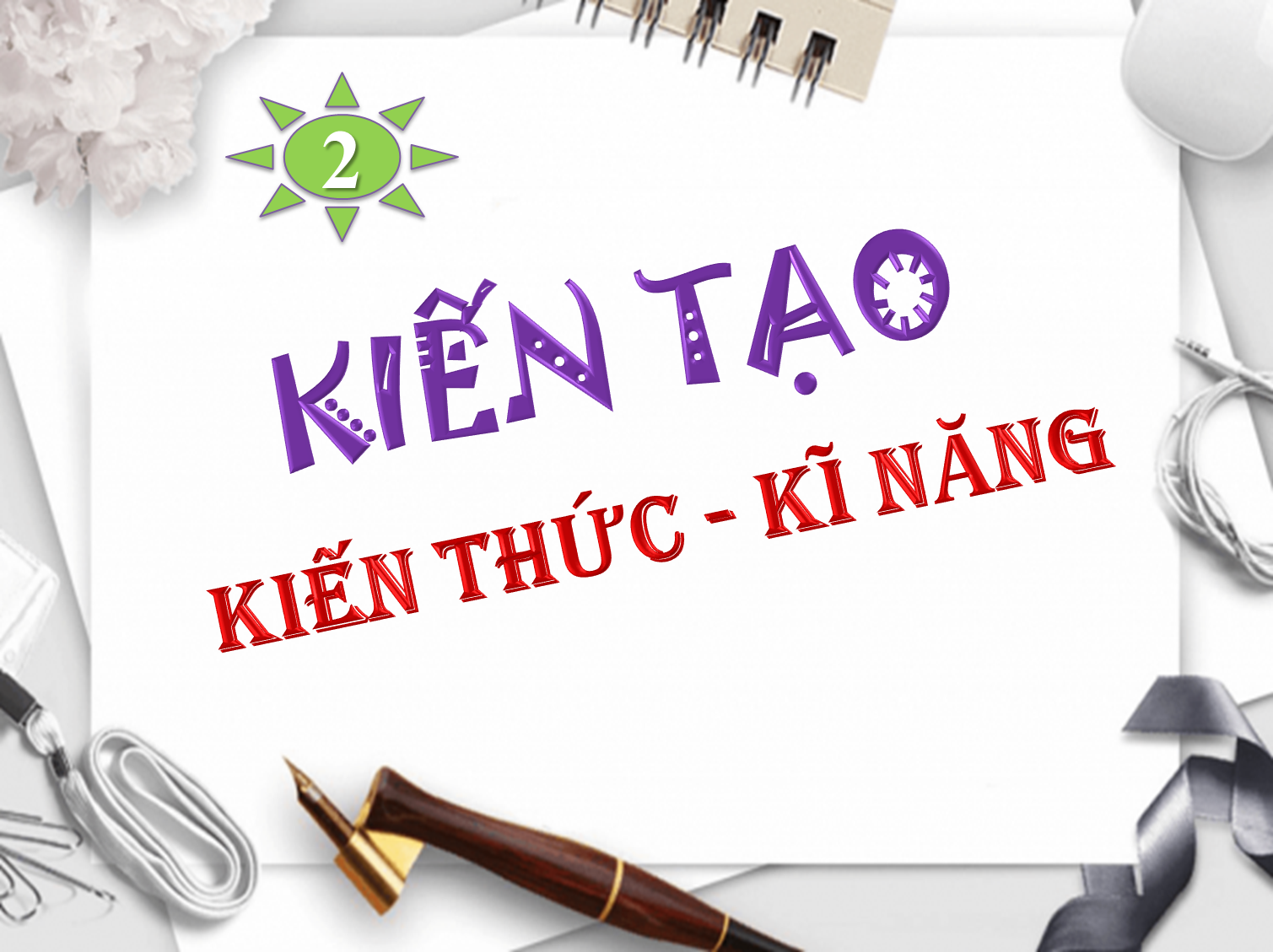 2.
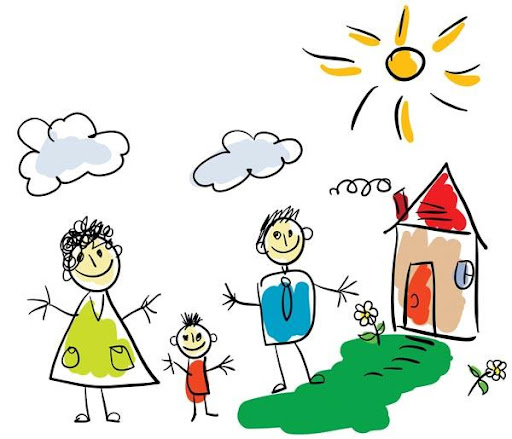 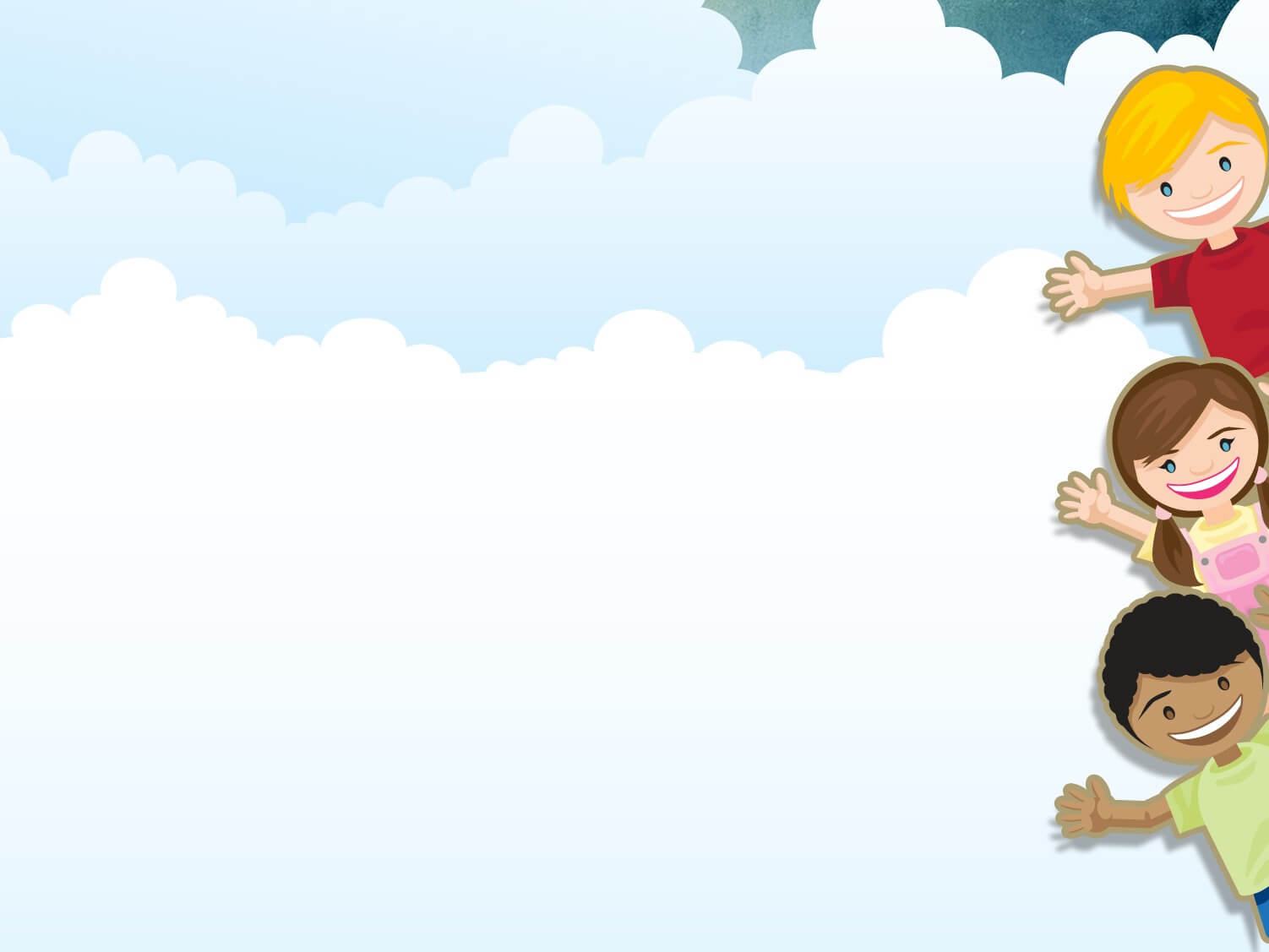 Hãy sắp xếp lại các bước thực hiện bức tranh?
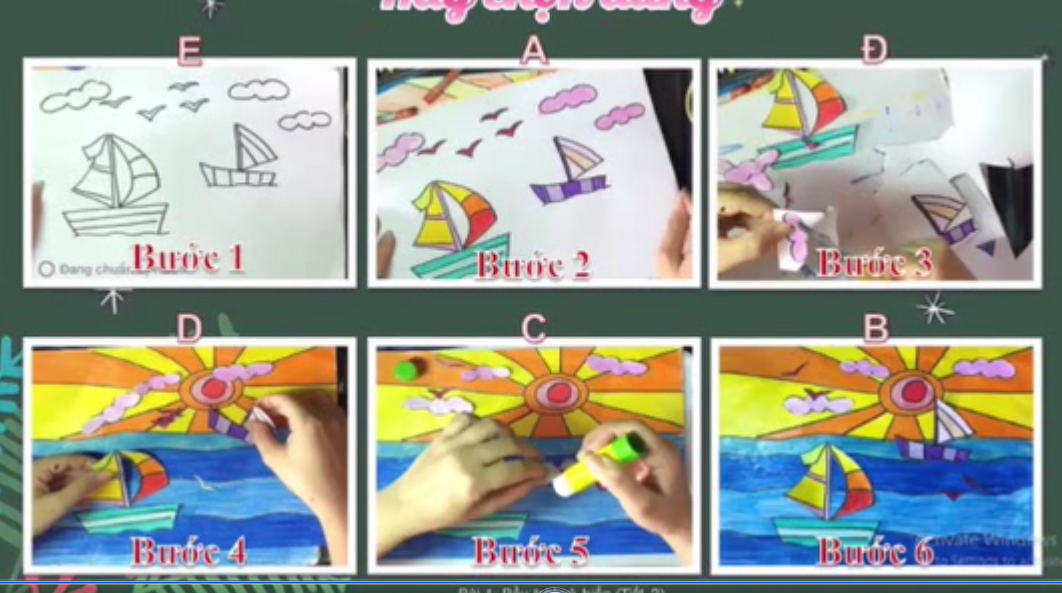 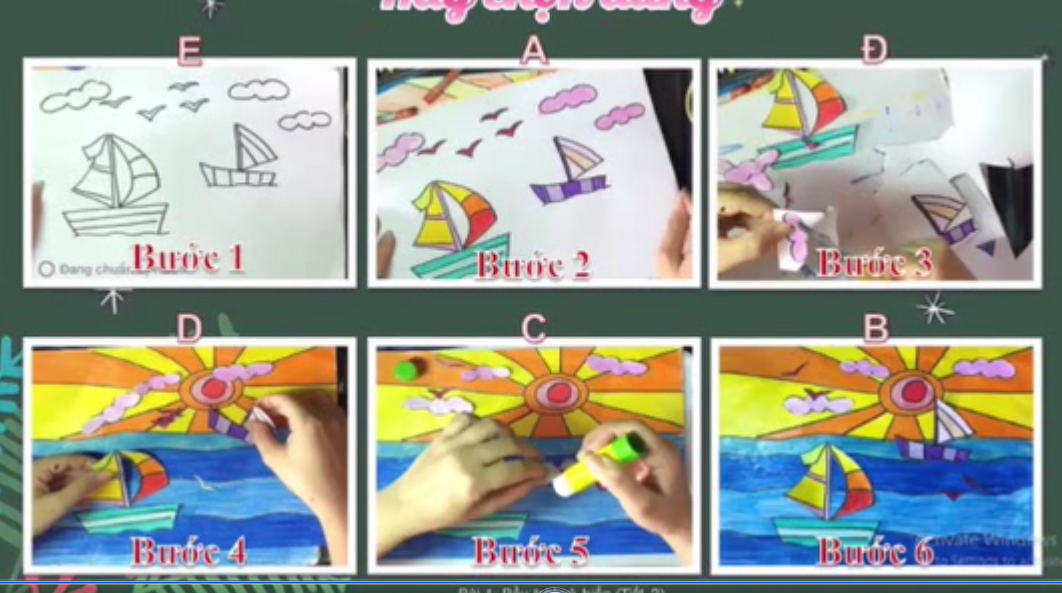 2
1
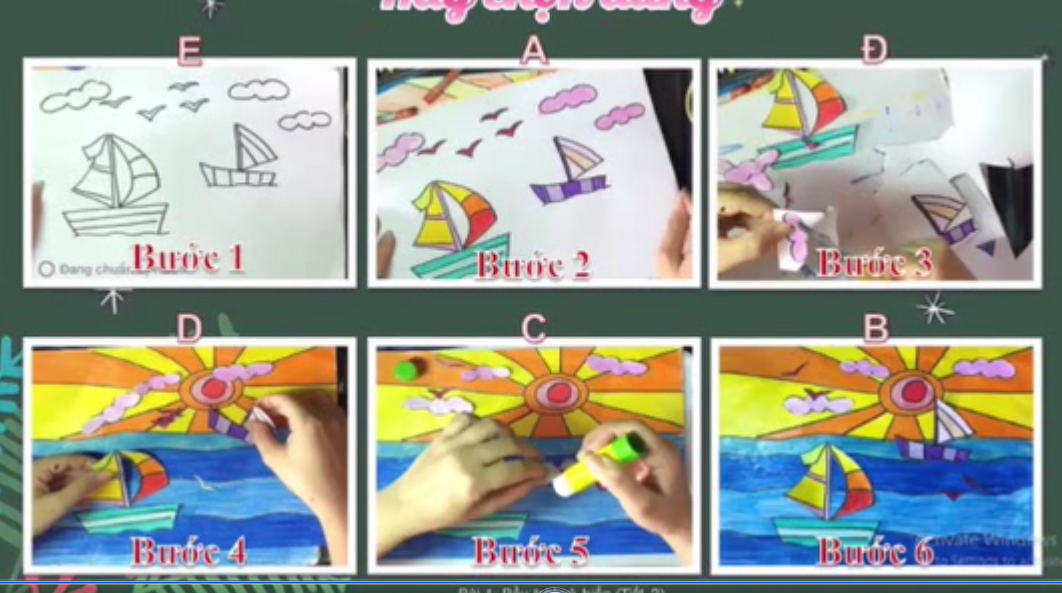 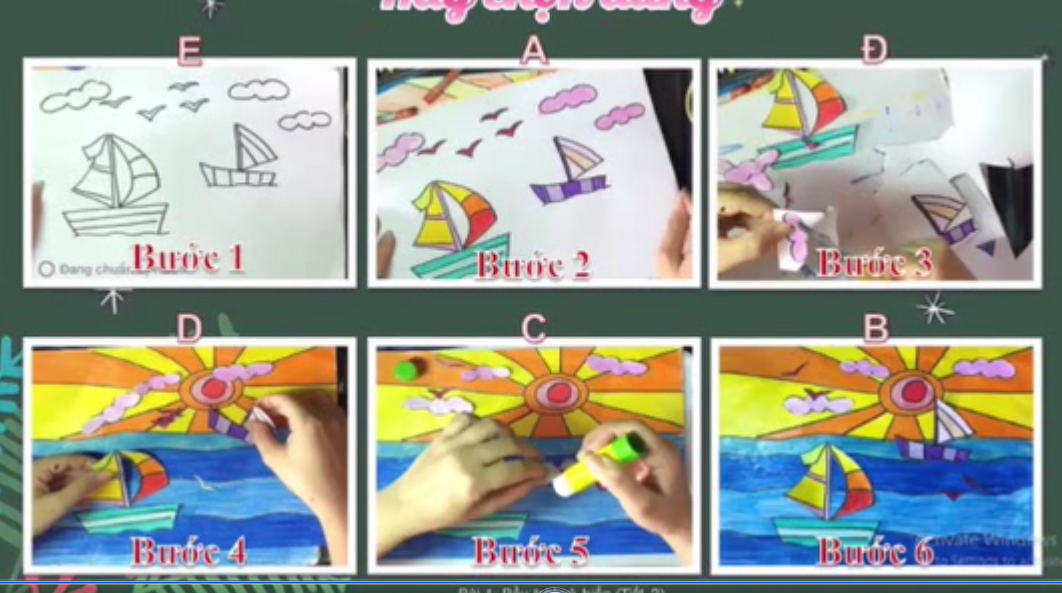 3
4
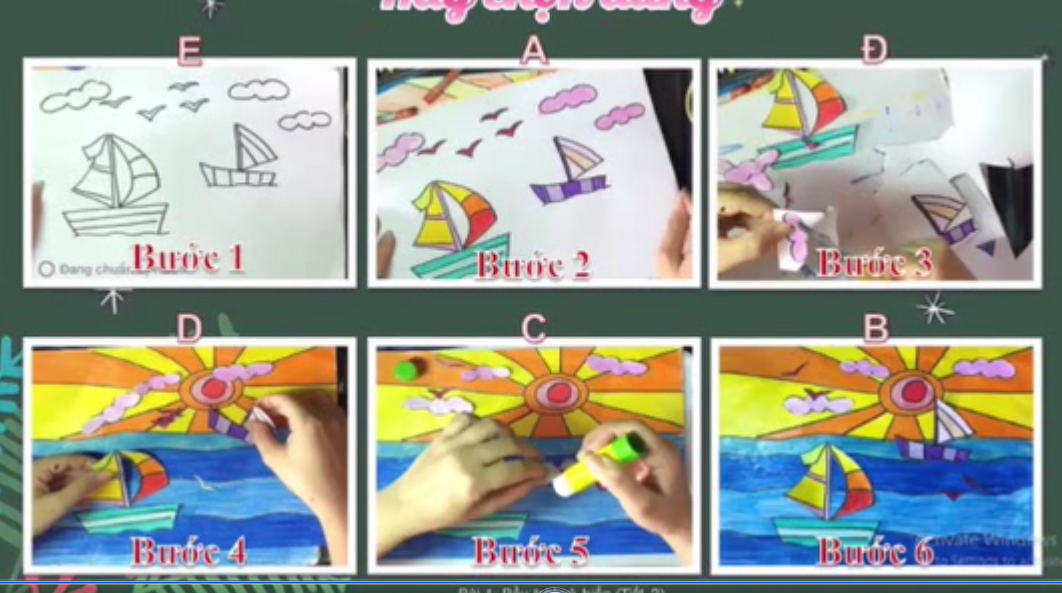 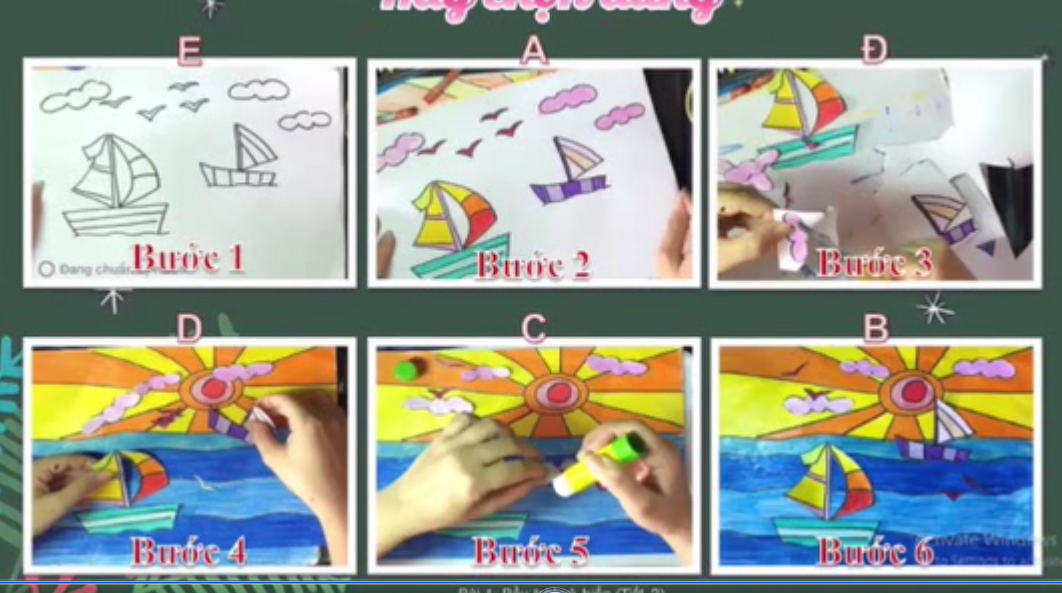 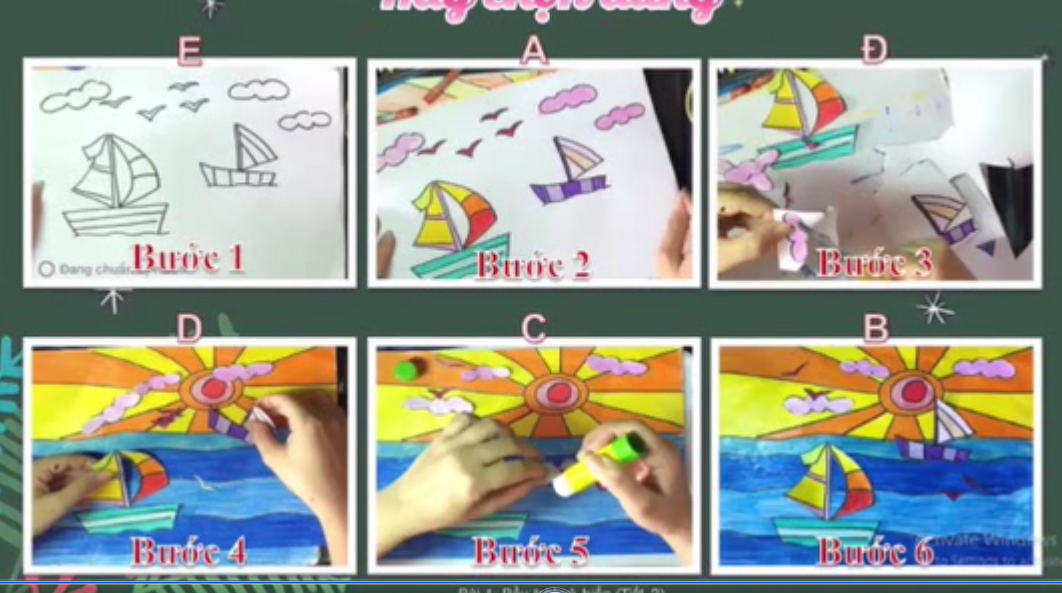 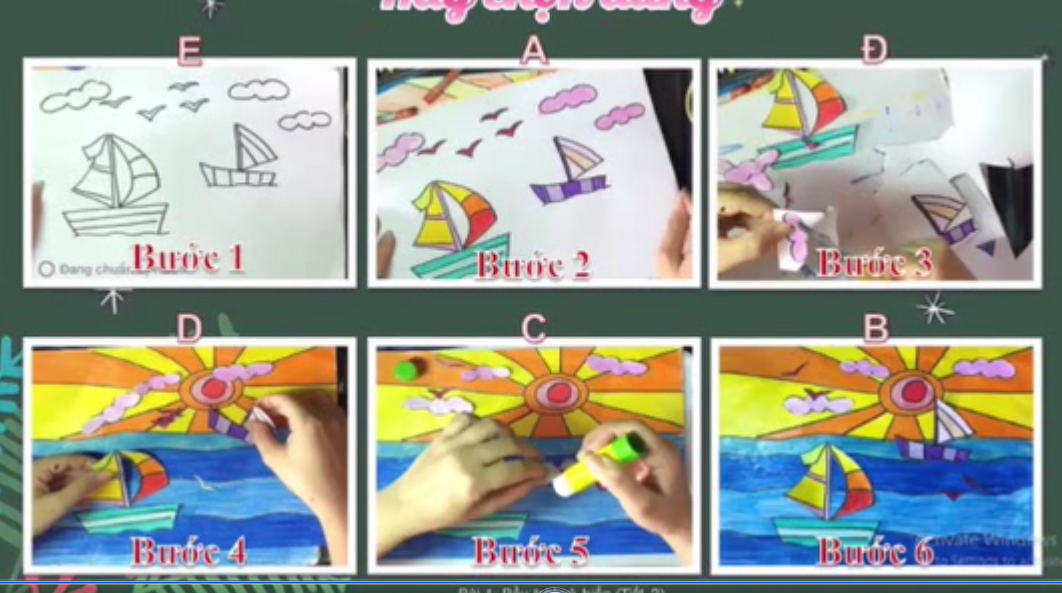 2
1
3
4
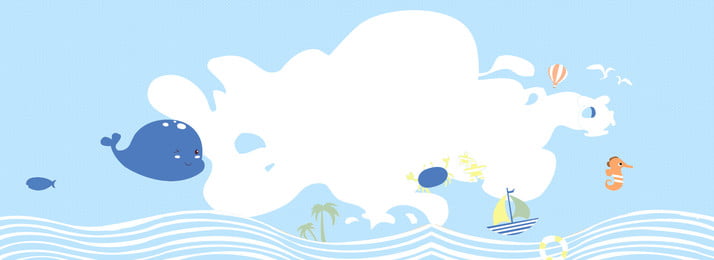 GỢI Ý 
CÁCH THỰC HỆN
Bước 1: Vẽ và tô màu hình chiếc thuyền, mây…vào giấy A4.
Bước 2: Cắt rời các hình vẽ.
Bước 3: Sắp xếp và dán vào vị trí phù hợp trong bức tranh bầu trời và biển.
Bước 4: Thêm chi tiết và hoàn thiện bài
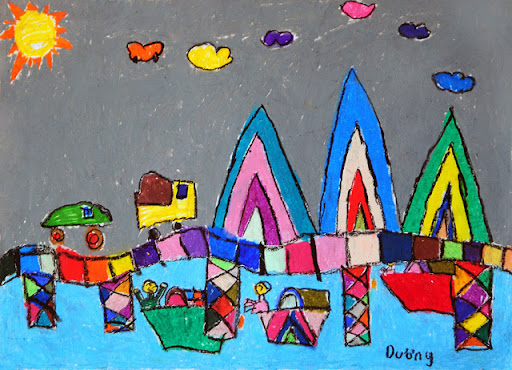 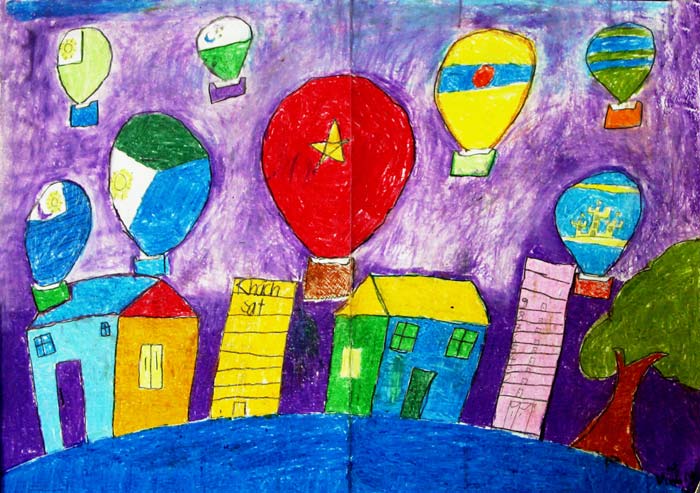 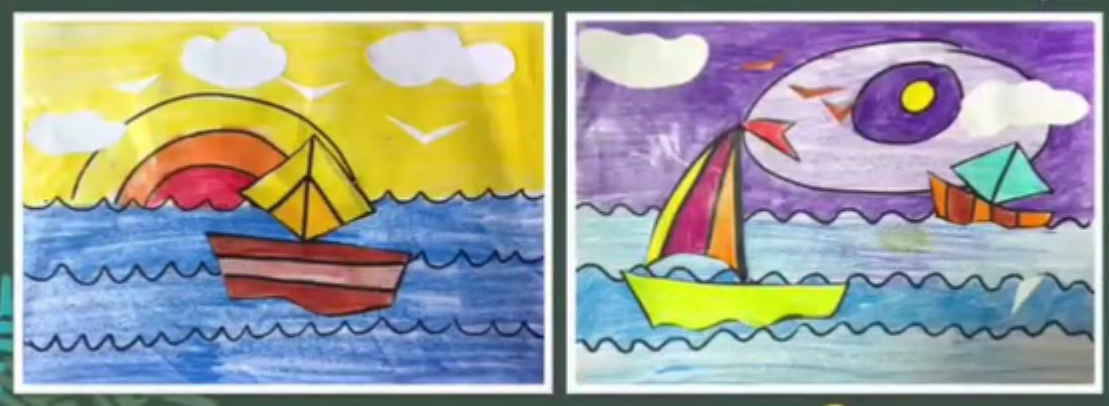 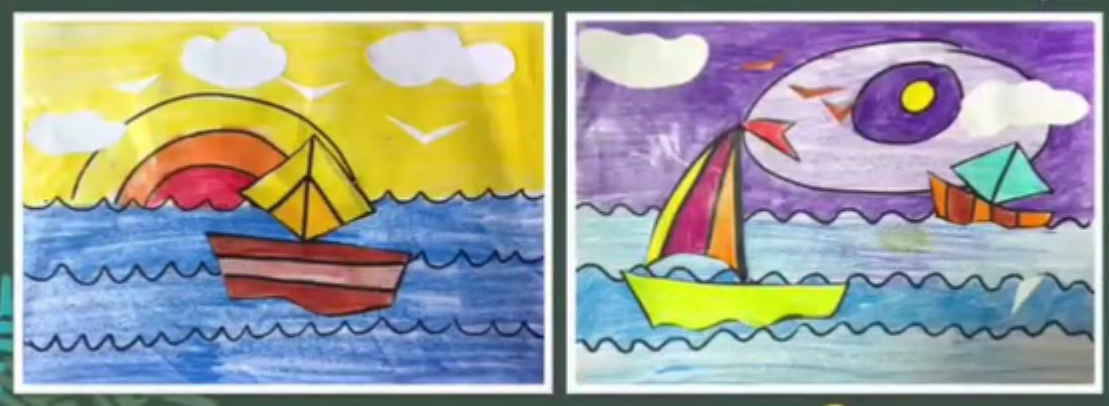 Tranh tham khảo
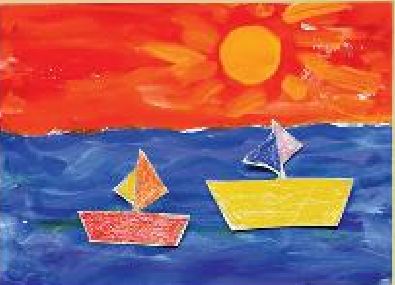 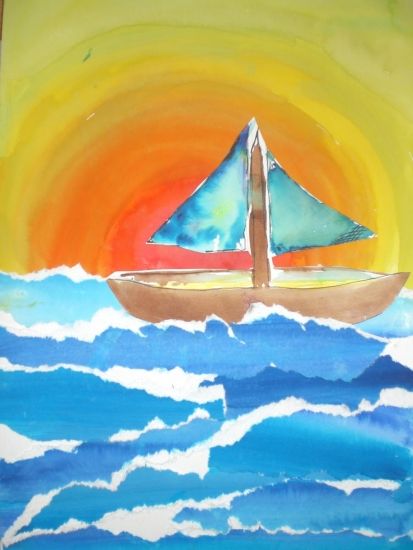 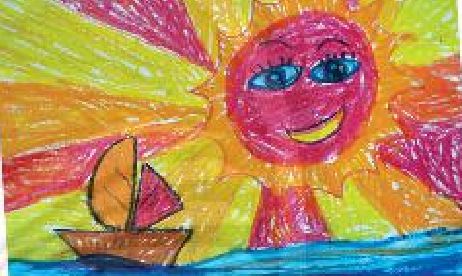 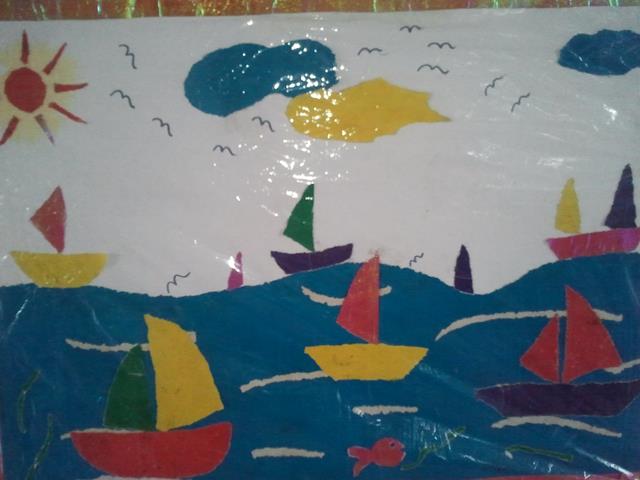 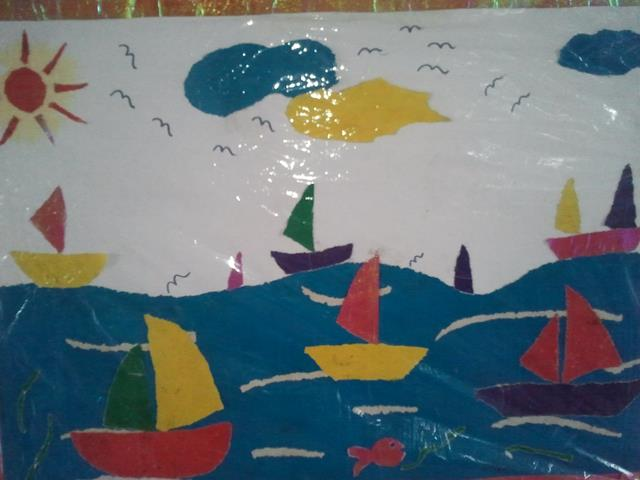 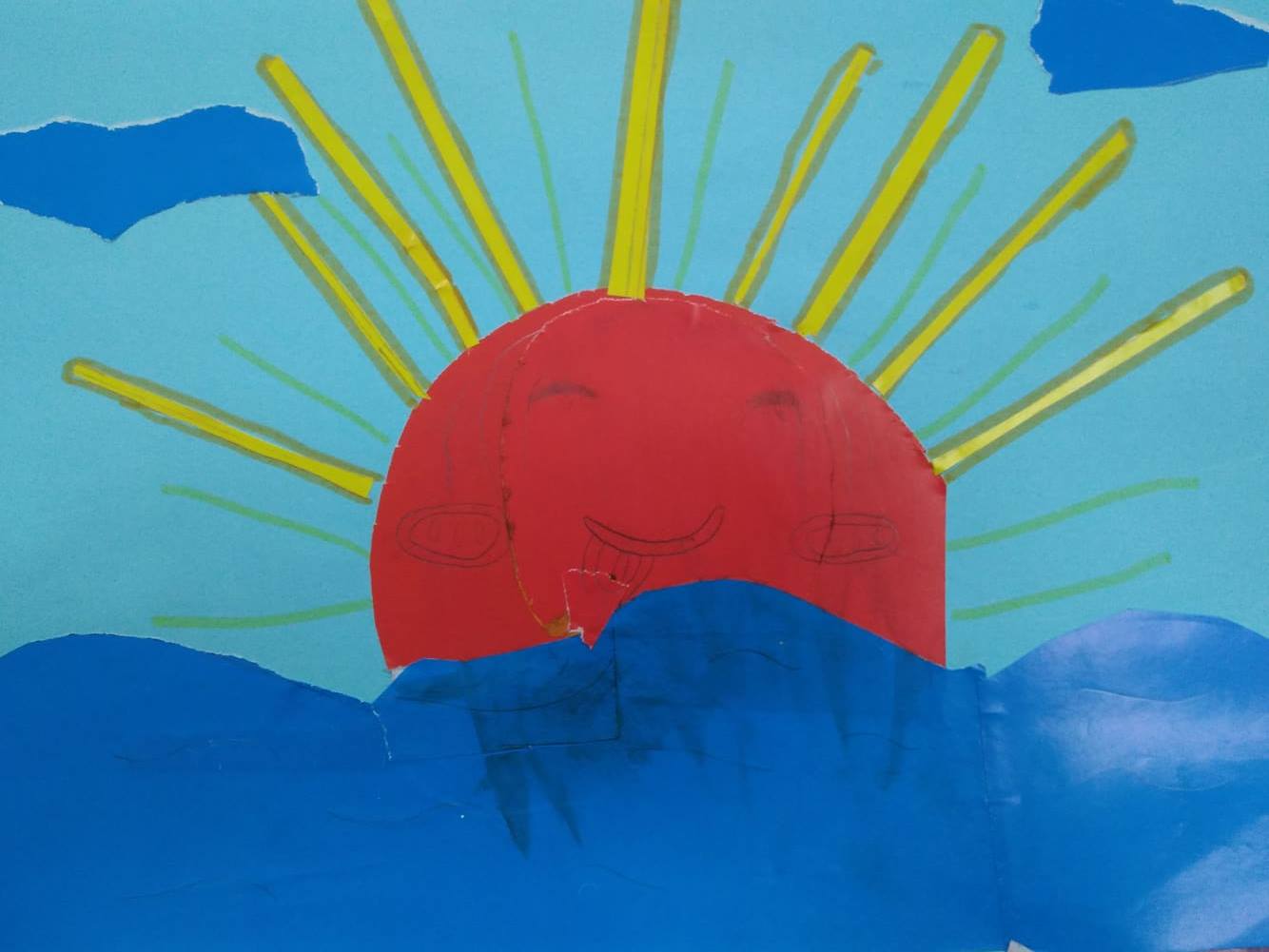 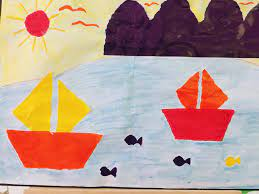 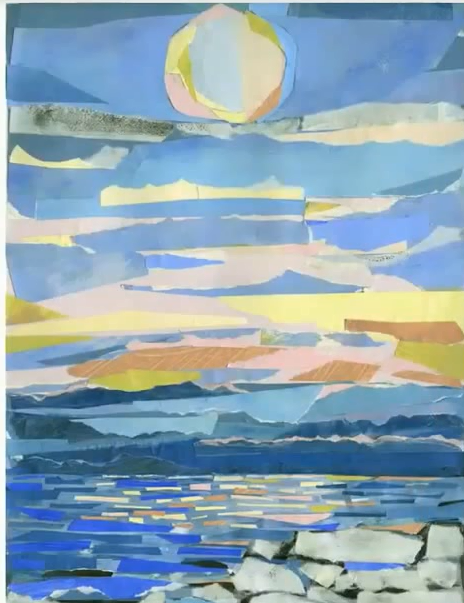 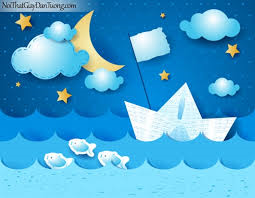 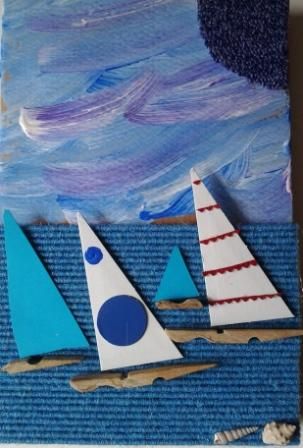 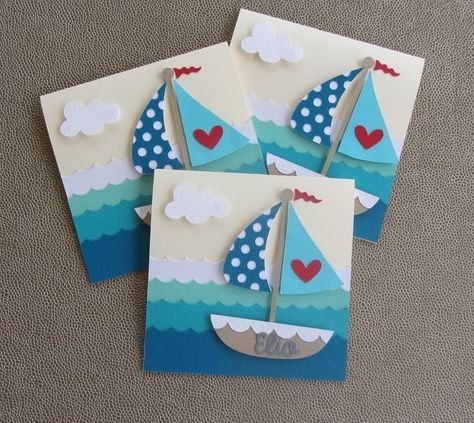 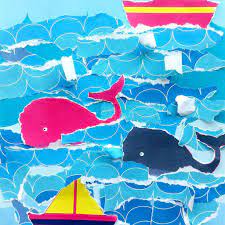 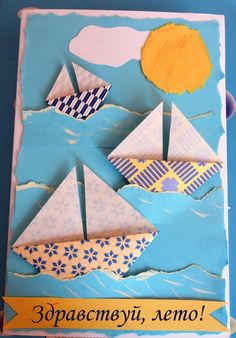 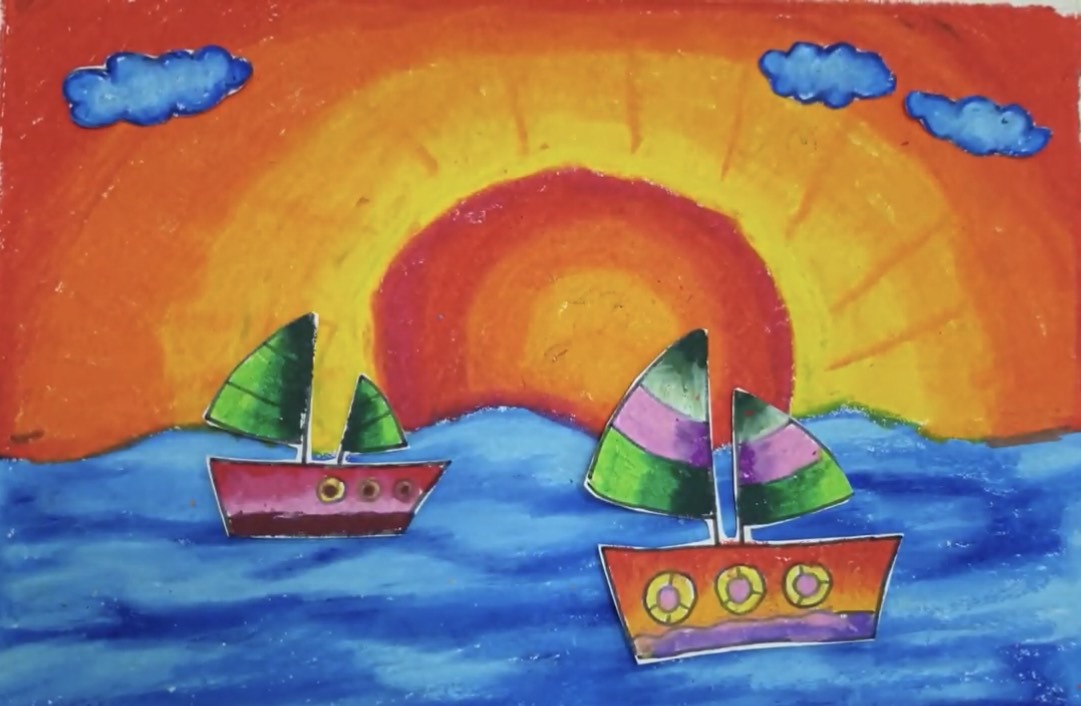 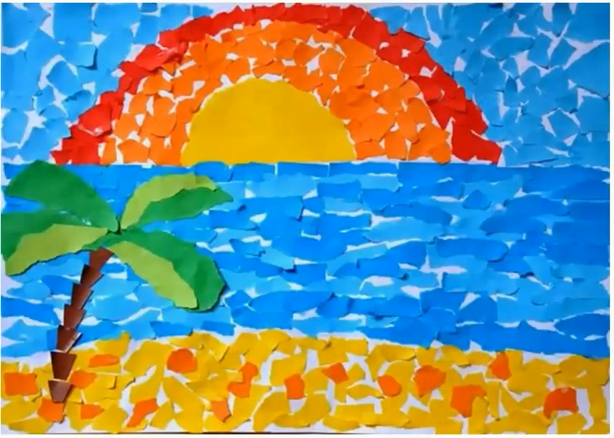 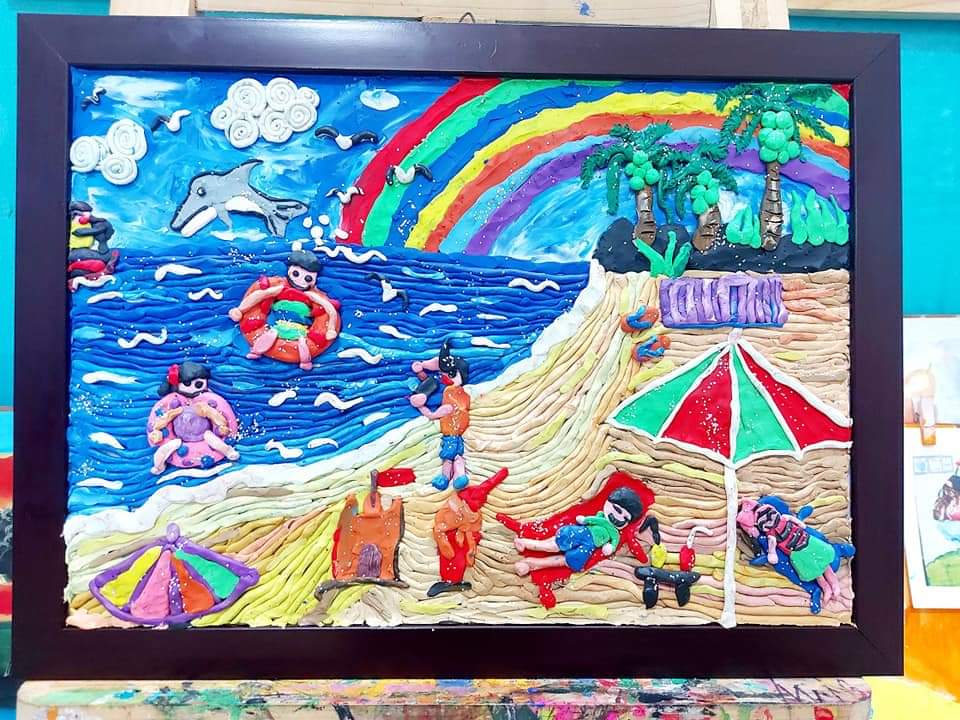 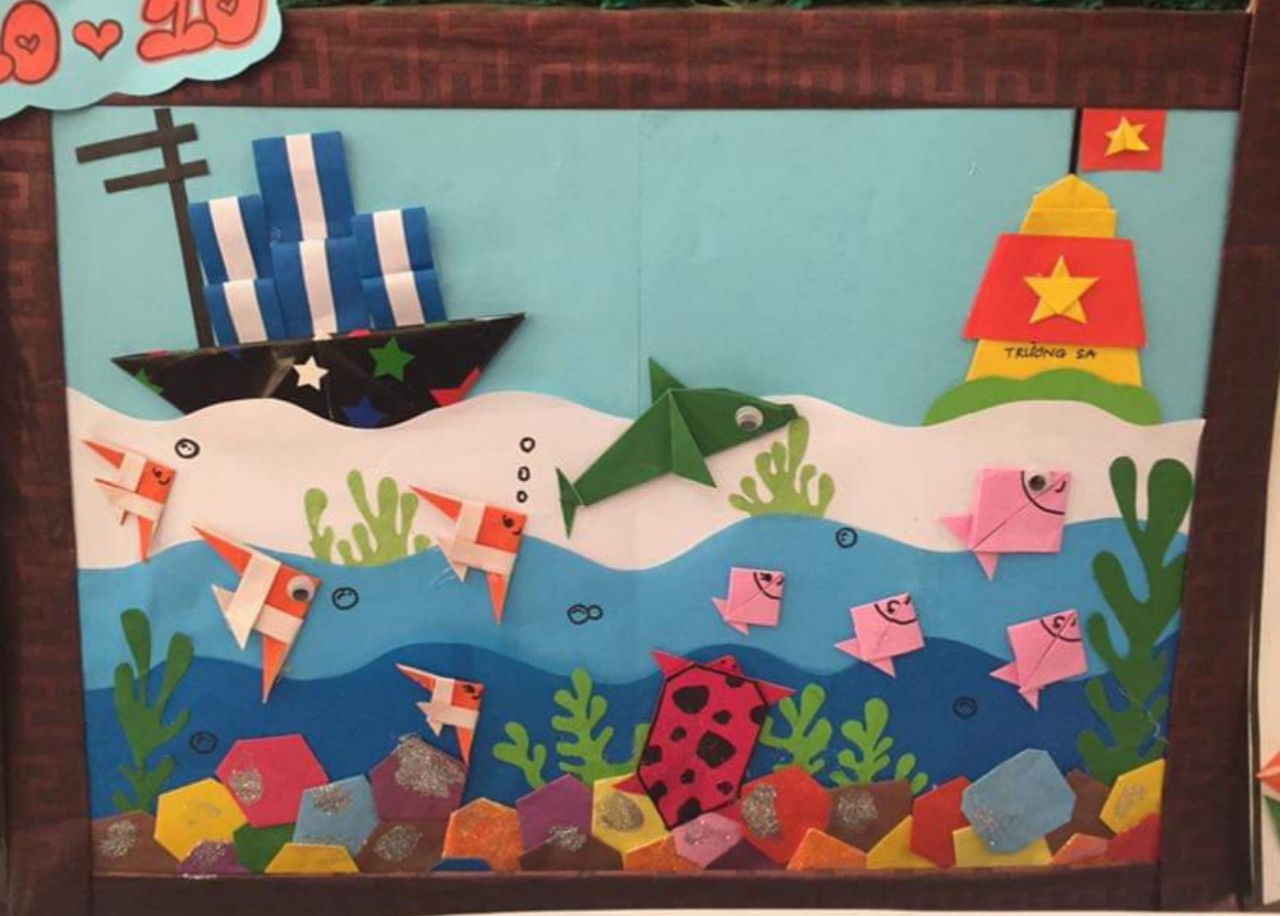 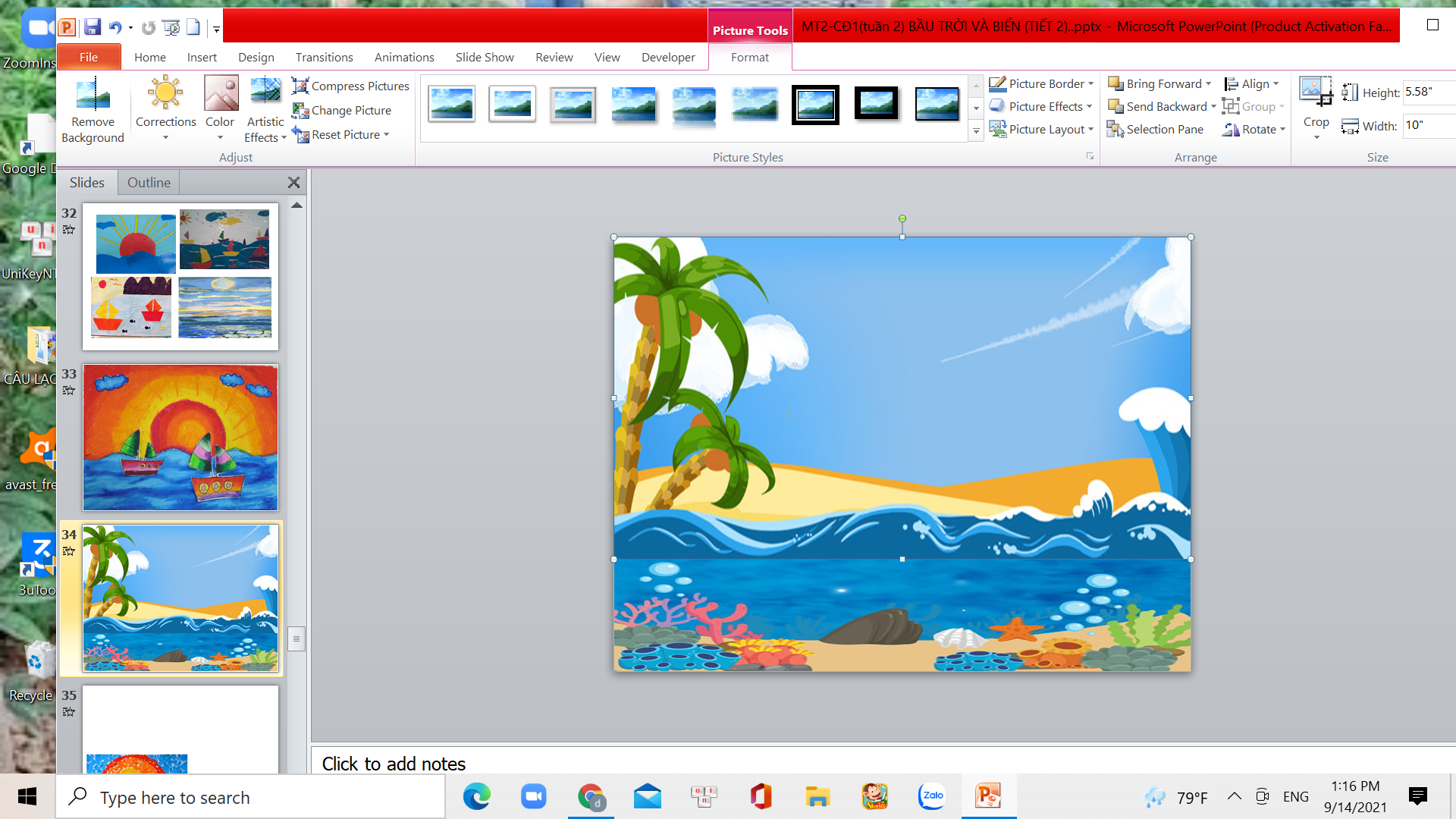 CÁC BẠN ĐÃ CÓ Ý TƯỞNG 
CHO SẢN PHẨM CỦA MÌNH CHƯA?
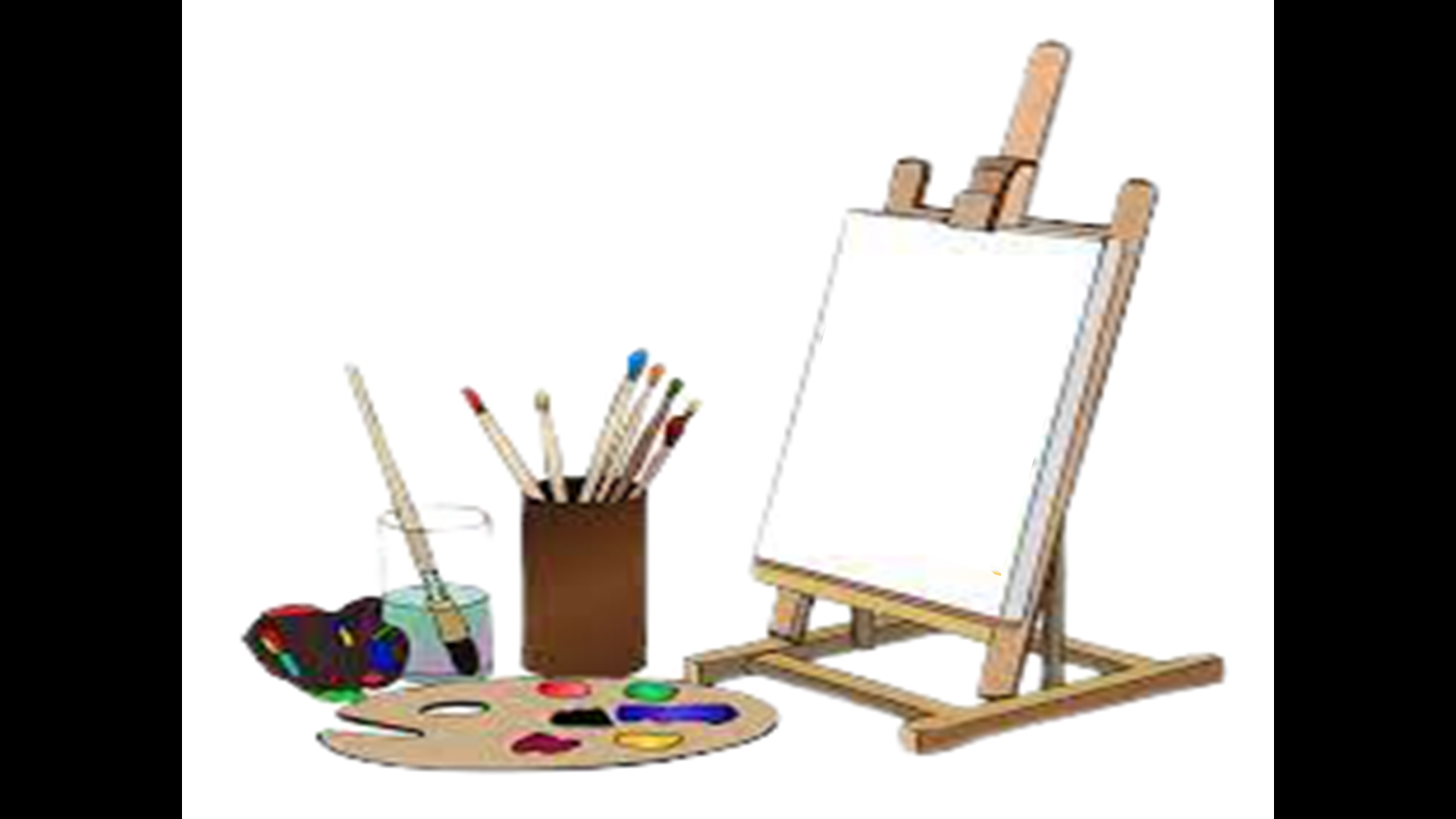 CÁC BẠN ĐÃ CÓ Ý TƯỞNG 

CHO SẢN PHẨM CỦA MÌNH CHƯA?
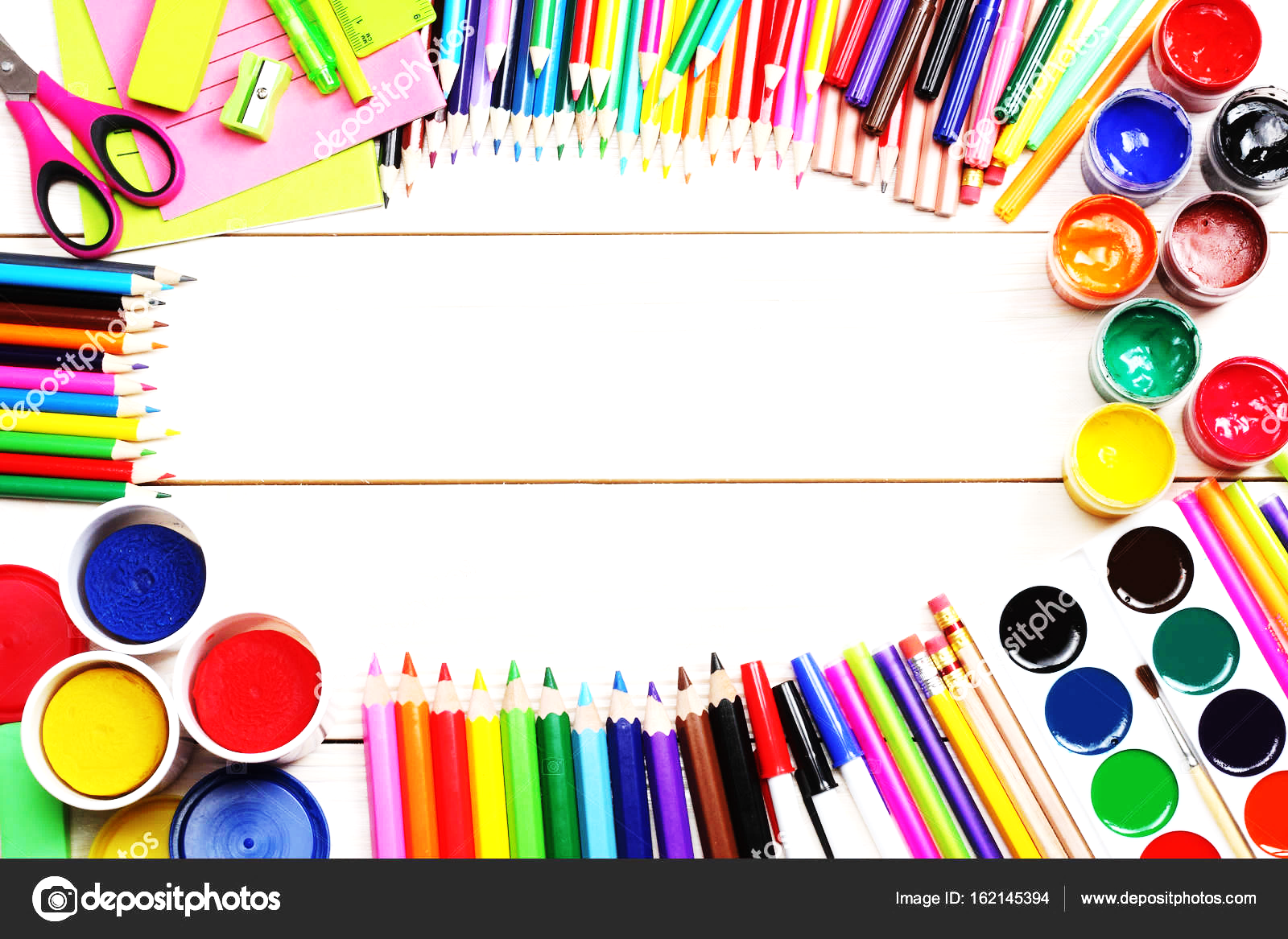 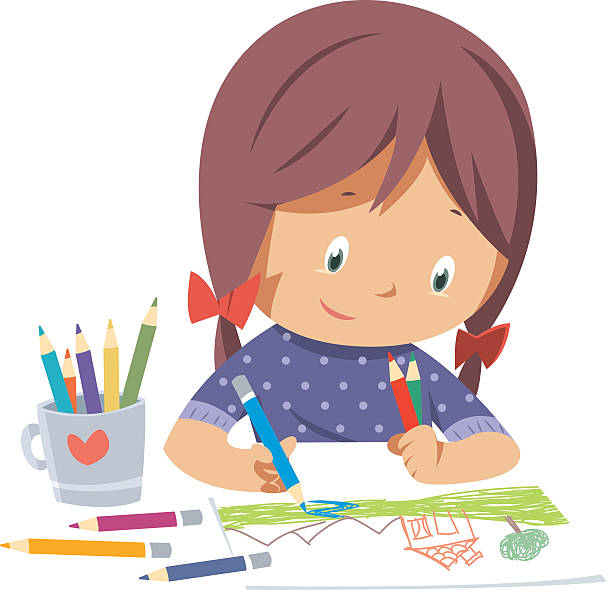 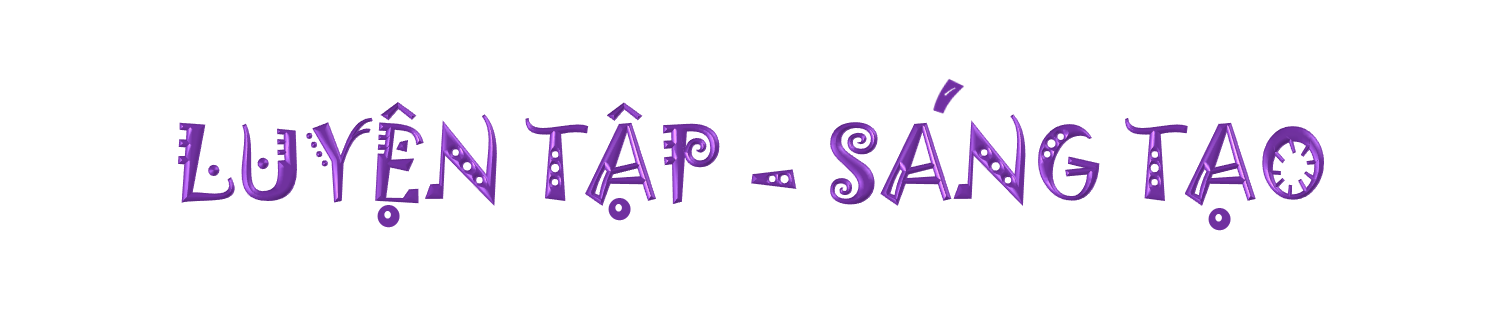 Em hãy vẽ, cắt dán và trang trí thêm thuyền buồm

 vào bức tranh bầu trời và biển theo ý thích.
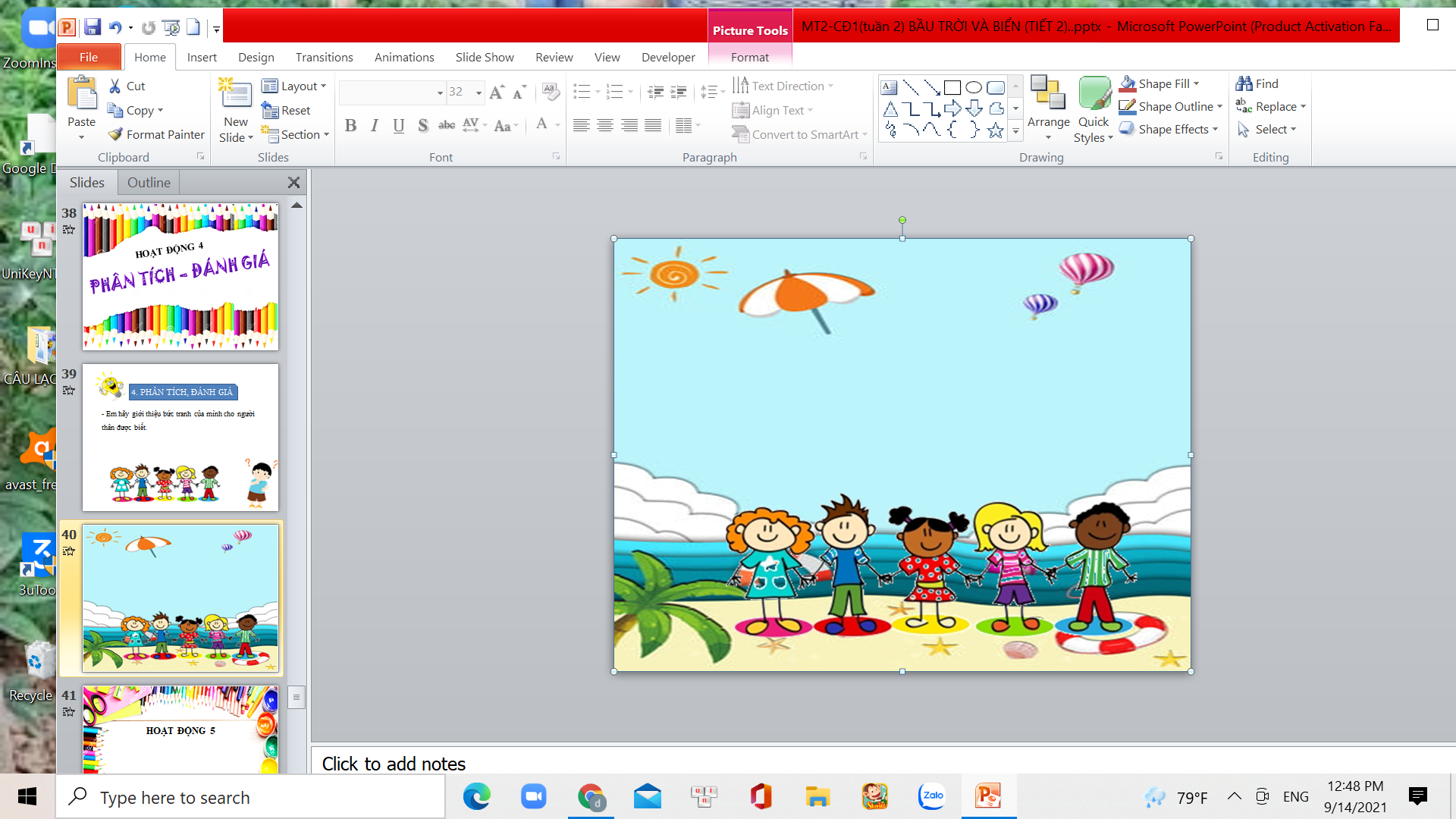 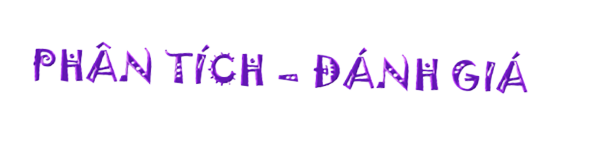 4.
Hãy giới thiệu bức tranh của mình 
cho người thân, bạn bè con nhé!
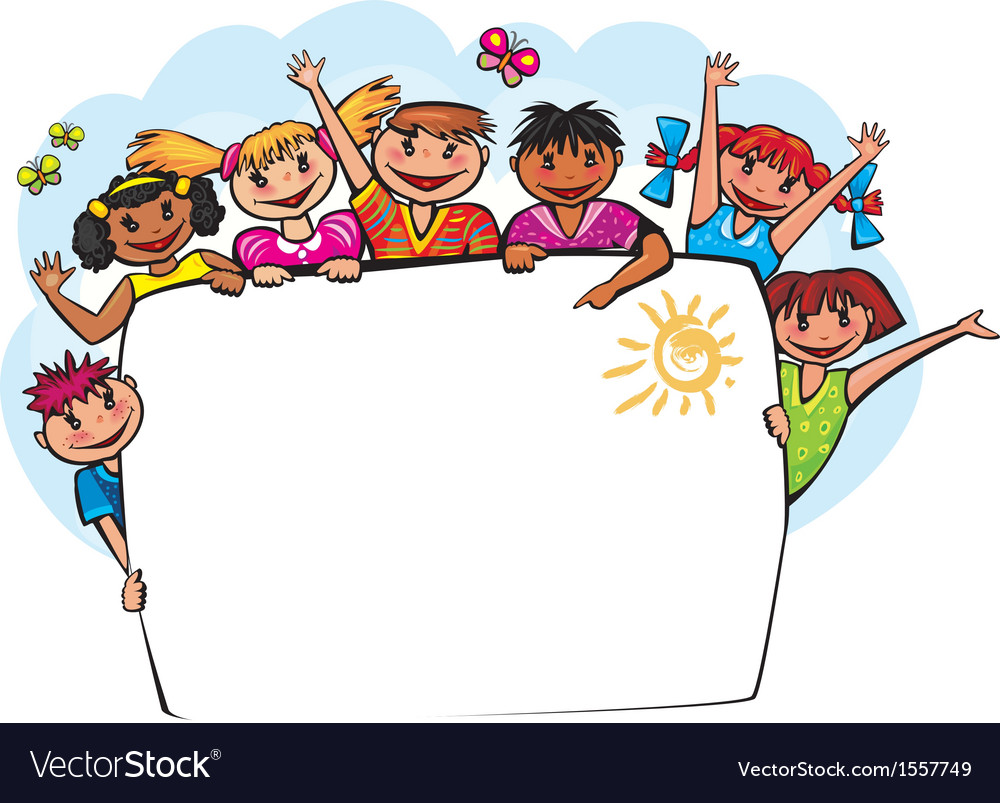 5.VẬN DỤNG,     PHÁT TRIỂN
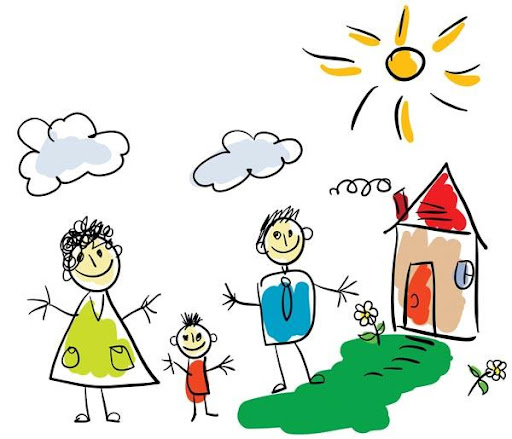 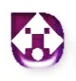 Tìm hiểu màu đậm, màu nhạt trong tự nhiên
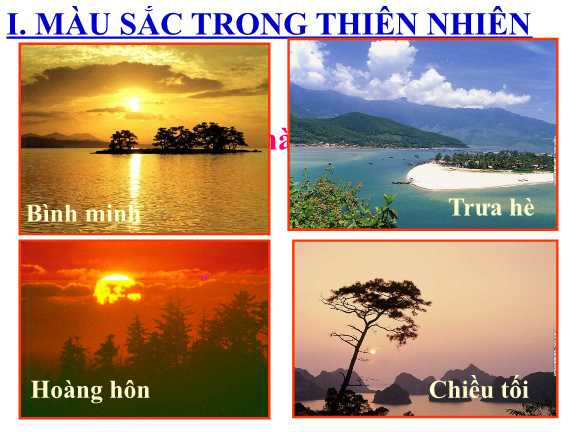 1. Chỉ ra màu đậm và nhạt trong mỗi bức tranh?

2. Màu sắc sẽ thay đổi như thế nào theo thời gian?
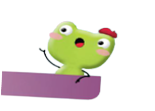 Ghi nhớ
Đậm nhạt của màu sắc có thể diễn tả được thời gian trong tranh, ảnh
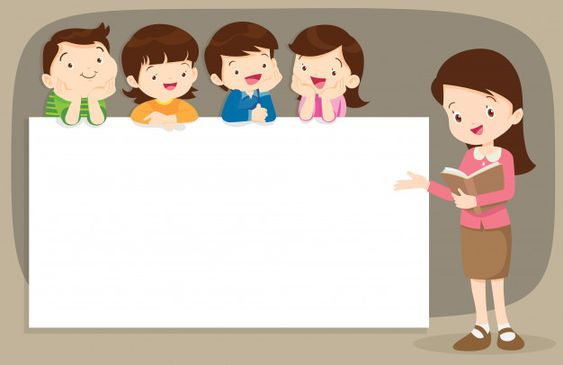 DẶN DÒ
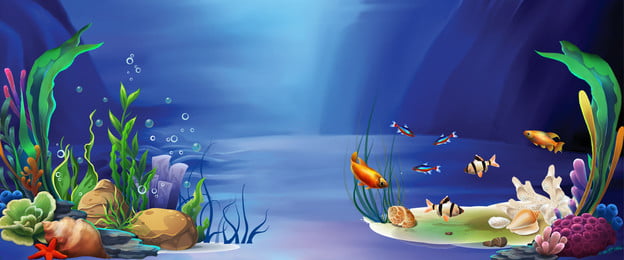 Chuẩn bị cho tiết học sau: 
Bài 2: Những con vật dưới đại dương 
- Giấy vẽ A4, bút chì, màu vẽ, tẩy, giấy màu,…
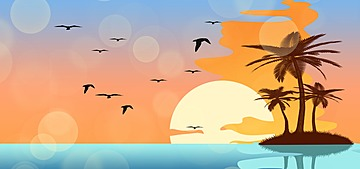 Bài 2: Những con vật dưới đại dương
Các em nhớ lưu giữ bài vẽ của mình vào túi đựng tài liệu. 
Chúc các em làm bài thật tốt và nhớ nhờ bố mẹ chụp lại bài vẽ gửi cho cô qua ứng dụng azota nhé !
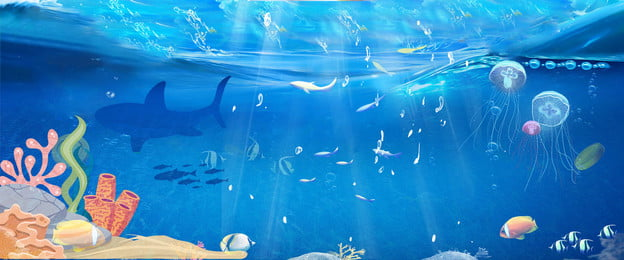 XIN CHÀO VÀ HẸN GẶP LẠI CÁC CON!